Mitgliederversammlung
12. September 2017German UPA e.V.
Sponsoren Gold
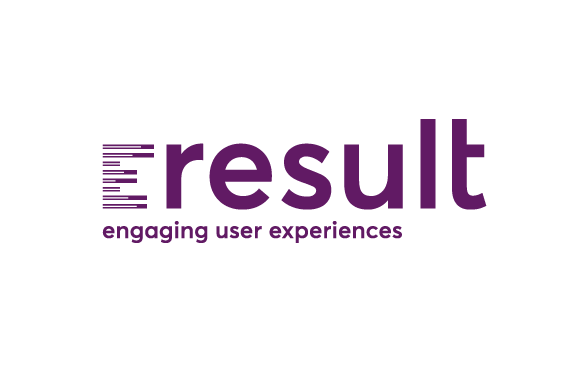 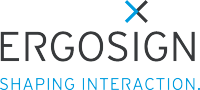 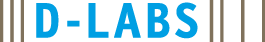 Sponsoren Silber
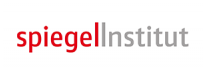 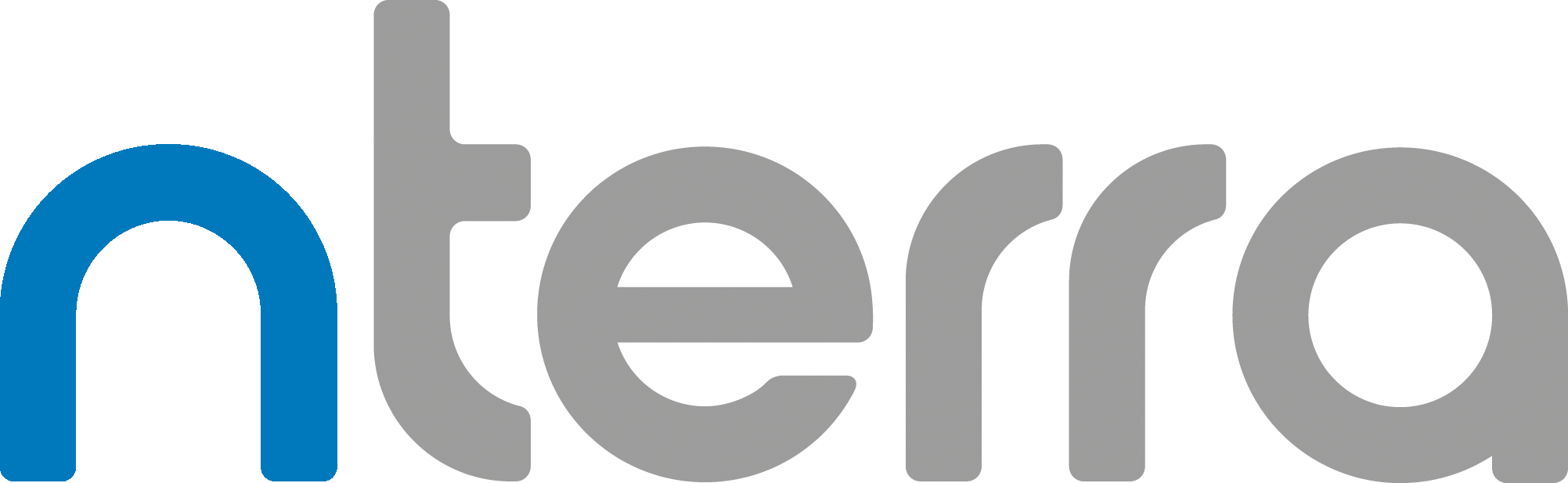 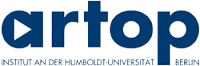 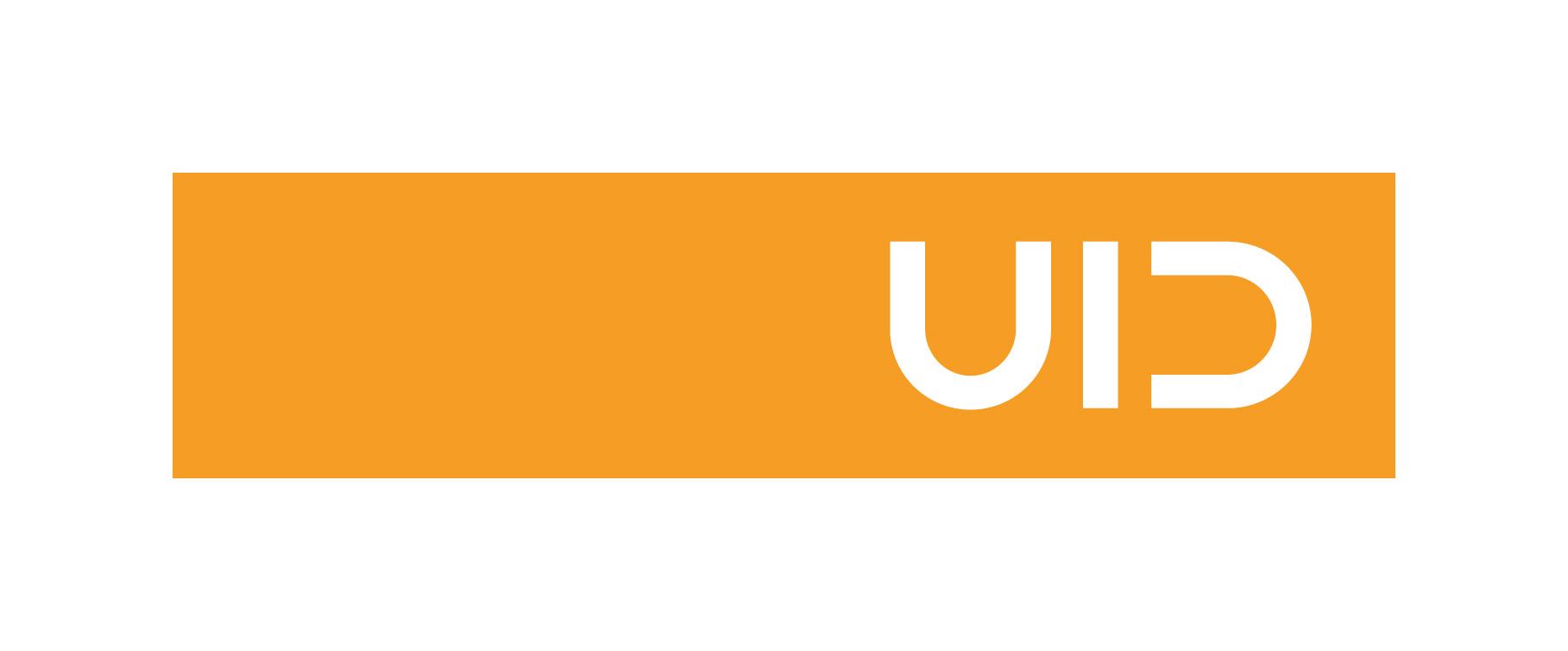 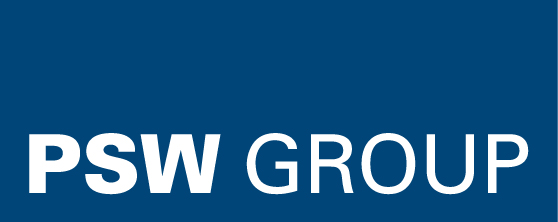 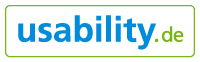 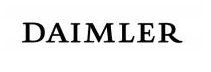 Sponsoren Bronze
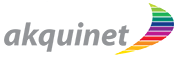 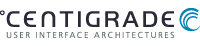 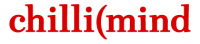 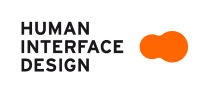 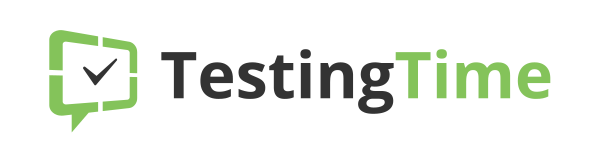 Agenda
Begrüßung durch den Vorstand
Aktivitäten des laufenden Geschäftsjahres
Ergebnisse der Mitgliederbefragung
Geplante Aktivitäten / Nächste Termine
Wichtiges aus den Arbeitskreisen
Mitglieder- und Kassenbericht

PAUSE
Bericht der Revisoren
Genehmigung des Haushaltsvorschlags
Anträge
Entlastung und Wahlen des Vorstands
Wahl der Revisoren
[Speaker Notes: Neu - Satzungsänderung…. Firmenmitgliedschaften
Pause machen]
Aktivitäten des laufenden Geschäftsjahres
Aktivitäten der Präsidentin
UPA Summer School seit 2011
UPA Winter School seit 2017
UX Challenge seit 2017
UPA Spring School

Mitgliederbefragung
Firmenmitgliedschaft

World Usability Day Stuttgart
Zwei Vorstandssitzungen / Jahr
monatliche Skype Calls / Telkos
Finanzamt
Social Media


Mitgliederbefragung
Ich wünsche mir von der UPA, dass sie mehr für ... macht
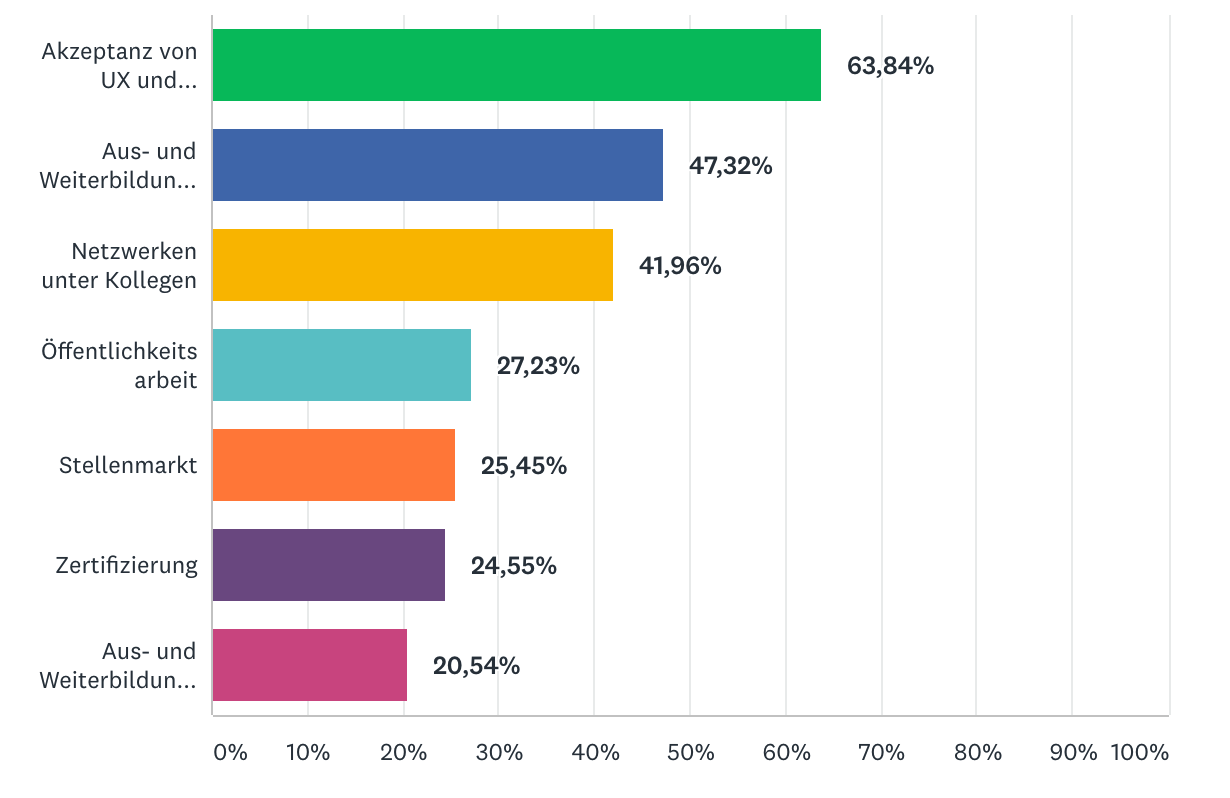 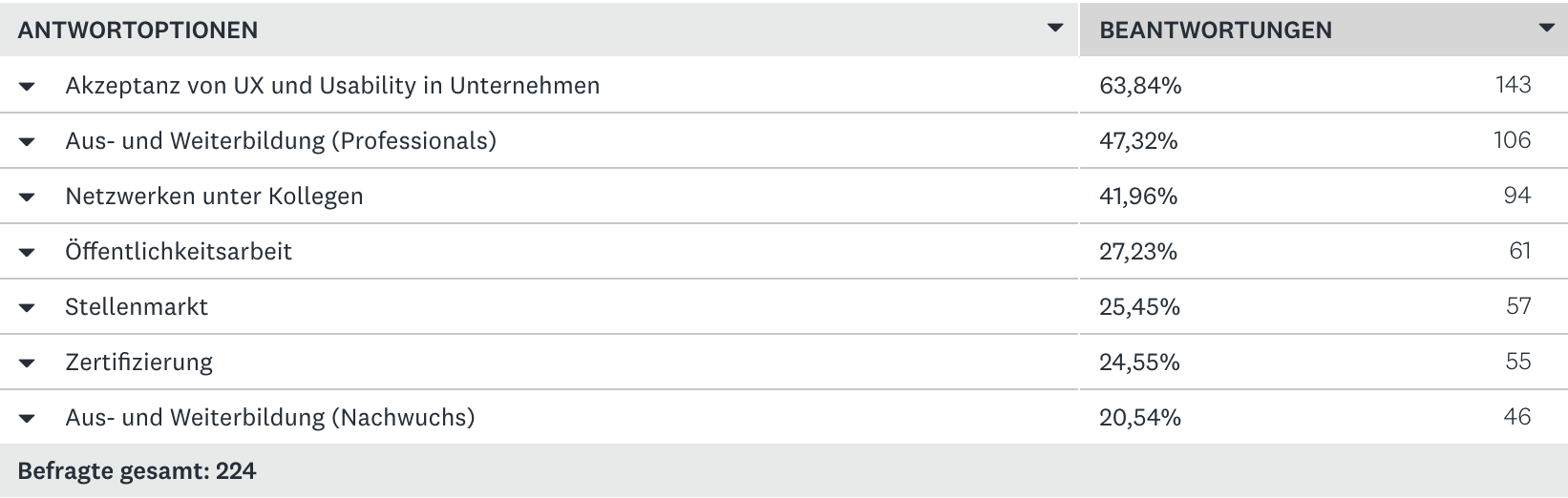 1   Beobachtung, Analyse und aktive Einflussnahme auf       politische und gesetzgeberische Vorhaben auf Landes-, Bundes- und EU-Ebene
2   Weiterentwicklung des Berufsbilds in Richtung “User Centred Innovation”
3   Selbstwahrnehmung der Usability-Reife von Unternehmen bzw. der fehlenden Usability-Reife
4   Ich fühle mich an sich gut aufgehoben und vertreten... aber Netzwerke vor Ort ließen sich verstärken (da kann ich mir aber an die eigene Nase fassen und auch etwas dazu beitragen…)
5   Design Thinking
6   Gezielte Lobbyarbeit, insbesondere im Bereich Safety
7   Online abrufbare Methoden-Sets, Fallbeispiele, Tools und Webinare
8  Vernetzung mit anderen bestehenden Gremien und Berufsvervänden aus anschlussfähigen Bereichen
9   Berufseinstieg für Neueinsteiger (hauptsächl. Netzwerken), forschungsbasiertes Arbeiten
10   Wissensvermittlung, Fachschriften, Mitgliederzeitschrift
11   Argumente/Vorgehensweisen, wie man Kunden von der Notwendigkeit von Usability überzeugt
12   Sehr gut macht das der BVDW
13   Usability & UX Designer als freiberufliche Tätigkeit (anstelle Gewerbesteuer)
14   Industrie 4.0
15   Lobbyarbeit in der Politik und Wirtschaft
16   ZUSTIMMUNG zu (nicht bloß Akzeptanz von) UX & CX in Unternehmen
17   Ihr macht einen guten Job! Danke!
18   politische Lobbyarbeit, Einflussnahme bei Gesetzgebung und Verordnungen
[Speaker Notes: DKE: Elektrotechnische Normen und VDE-Vorschriften
BITKOM, ASQF
Re:Publica
Push Conference
Branchenmessen wie Internet World, IFA, IAA, ITB, Handels-Kongress, CEBIT, …
Messen zu digitalem (republica, cebit, IFA)
dmexco
Iakonferenz
tekom, DITA Europe, ...]
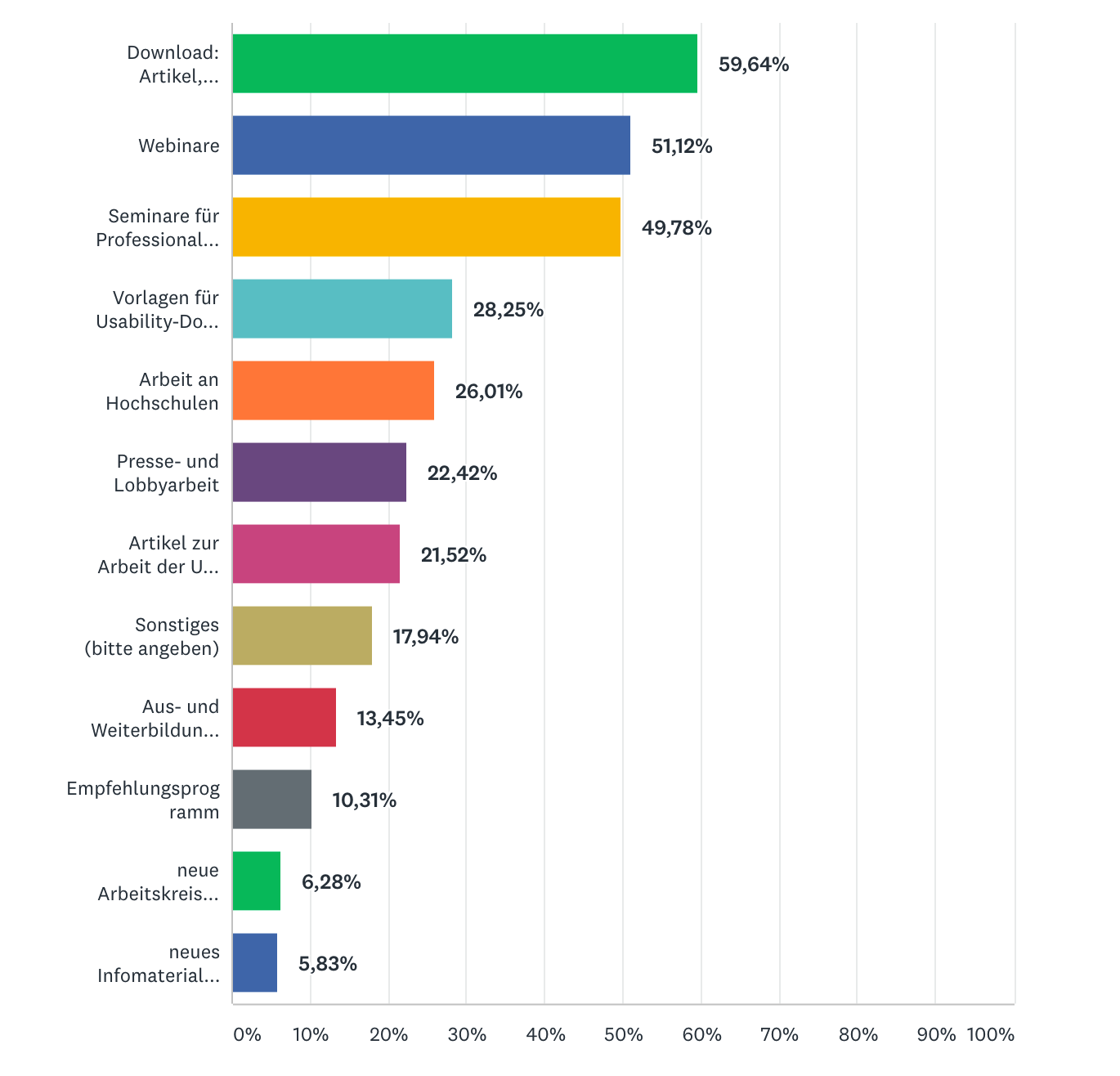 Weitere Aktivitäten und Angebote?
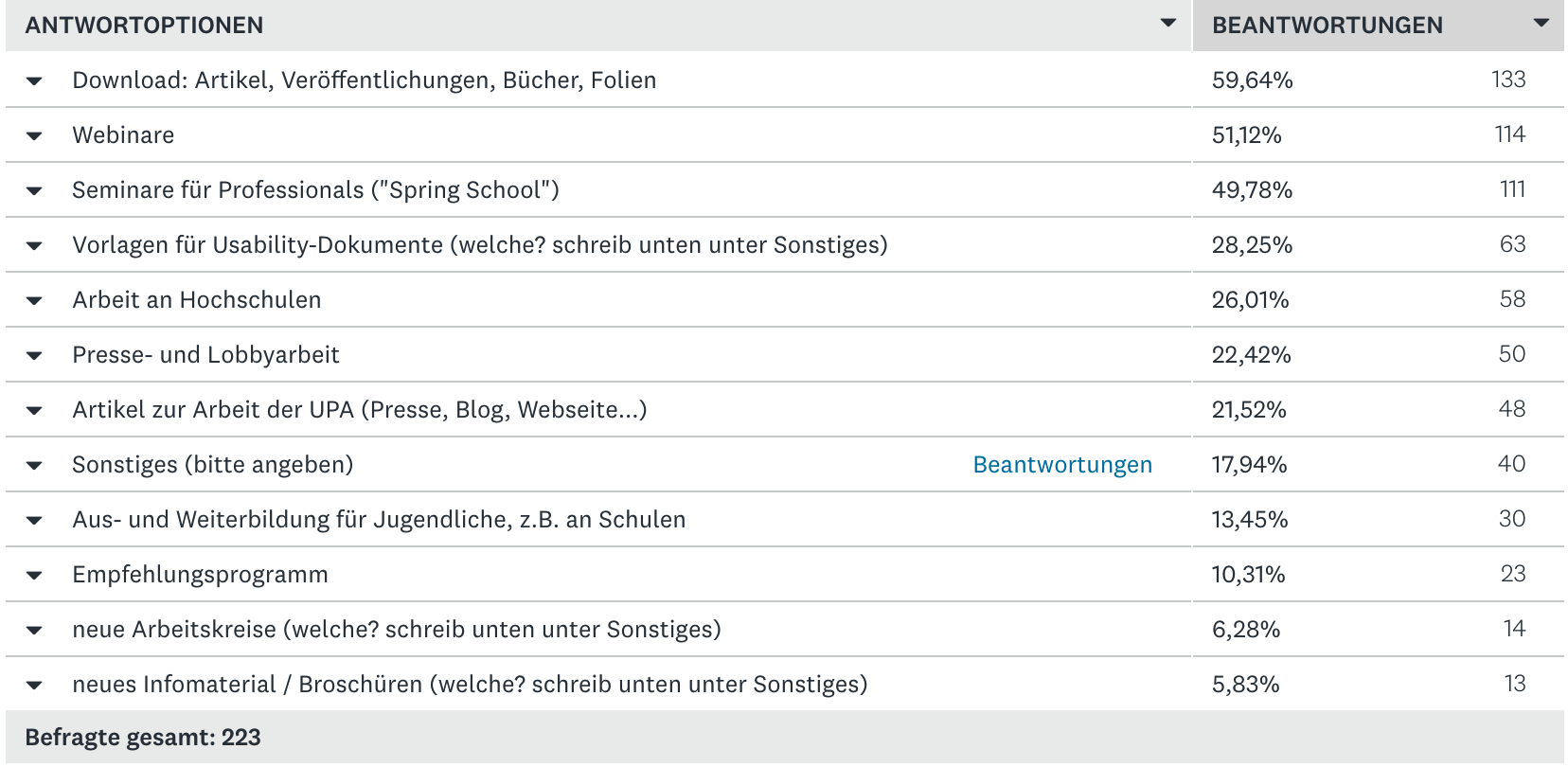 und vieles mehr...
Unterstützung erwünscht
AK Qualitätsstandards - andere AKs?
Detaillierte Analyse der Befragung bzw. Teilen davon
Rückmeldung, bei welchen Themen Du mitwirken kannst
Ergebnisse (Excel, PDF, surveymonkey), Link
Springschool? (Medizin, Design Thinking ...)
Was sollen wir zukünftig erfragen?
Ansprechpersonen an HS / Unis? (Mails mit Ankündigungen, Material...)
Stammtische (Nachfrage, Angebot?)
Vortrags-, Seminarangebote
Presse

Mitwirkung in AKs
Studien-/Abschlussarbeiten
Mitglieder empfehlen

   Astrid.beck@germanupa.de
Links zur Umfrage
Ergebnisse
https://de.surveymonkey.net/results/SM-YBCZGC888/


Umfrage ist nochmal geöffnet!
https://www.surveymonkey.de/r/M9RDL9Q

bis 30.09.2017 23:45
Sterne ...
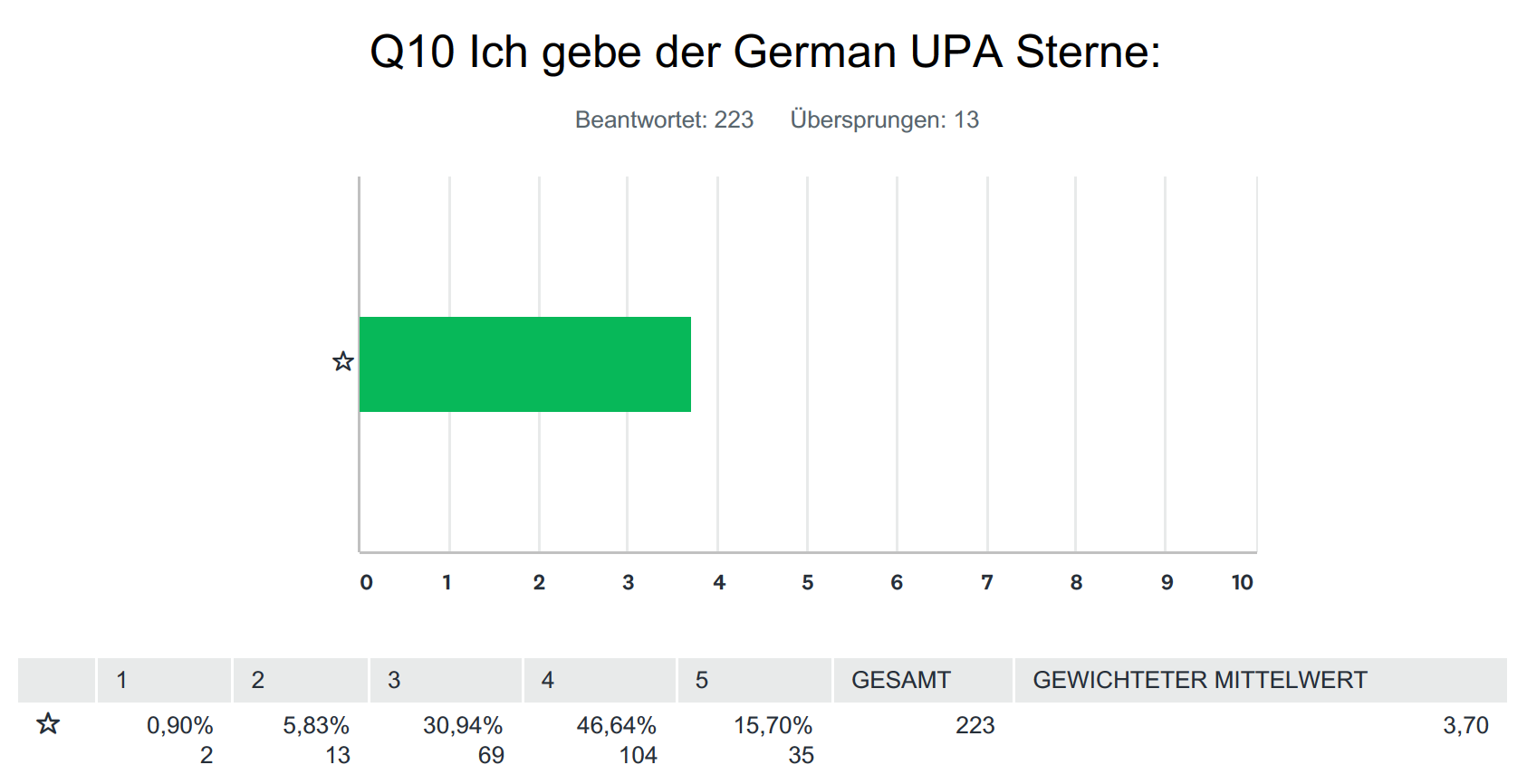 Sterne ...
71 Rückmeldungen, Auswahl:
Organisation, Kommunikation könnte noch besser sein
Hätte mehr von der Jobbörse erwartet
ok, aber bisher noch kein networking in berlin :(
Wirkt manchmal noch etwas sehr konservativ
Wenig Benefits. Kaum aktuelles Material.
Nix auszusetzen
Insgesamt schon sehr gut
Ich bin noch nicht lange dabei - der Ersteindruck ist super!
Fuer einen kleinen Verband schon viel geleistet (kenne ich von meiner Arbeit fuer den VGSD)
Gute Arbeit
… weil es eine wertvolle Initiative ist!
Bestehende Arbeitskreise
AK User Research 
AK Barrierefreiheit
AK Nachwuchsförderung 
AK In-house
AK Qualitätsstandards 
AK Medizintechnik
AK ROI UX (Return on Investment für UX) 
AK Usable Security & Privacy
AK Interkulturalität – zur Abstimmung
Neue Arbeitskreise ?
Freiberufler und Selbstständige
Interkulturalität 
Rüdiger Heimgärtner
Automotive Systems
Wissenschaftliche Software
Innovation
Virtual Reality
Smart Home
Industrie
Kooperationen (Konferenzen…)
Digitalisierung (AI, Arbeit 4.0,Man machine collaboration ...)
Lean UX & UX for Agile
“IDF”, Webinare, Fortbildung
Fachzeitschrift
Material / Vorlagen
"Beyond GUI"
Best Practices
Vertrieb
Schulen
Öffentlichkeit, Politik, Lobbyarbeit
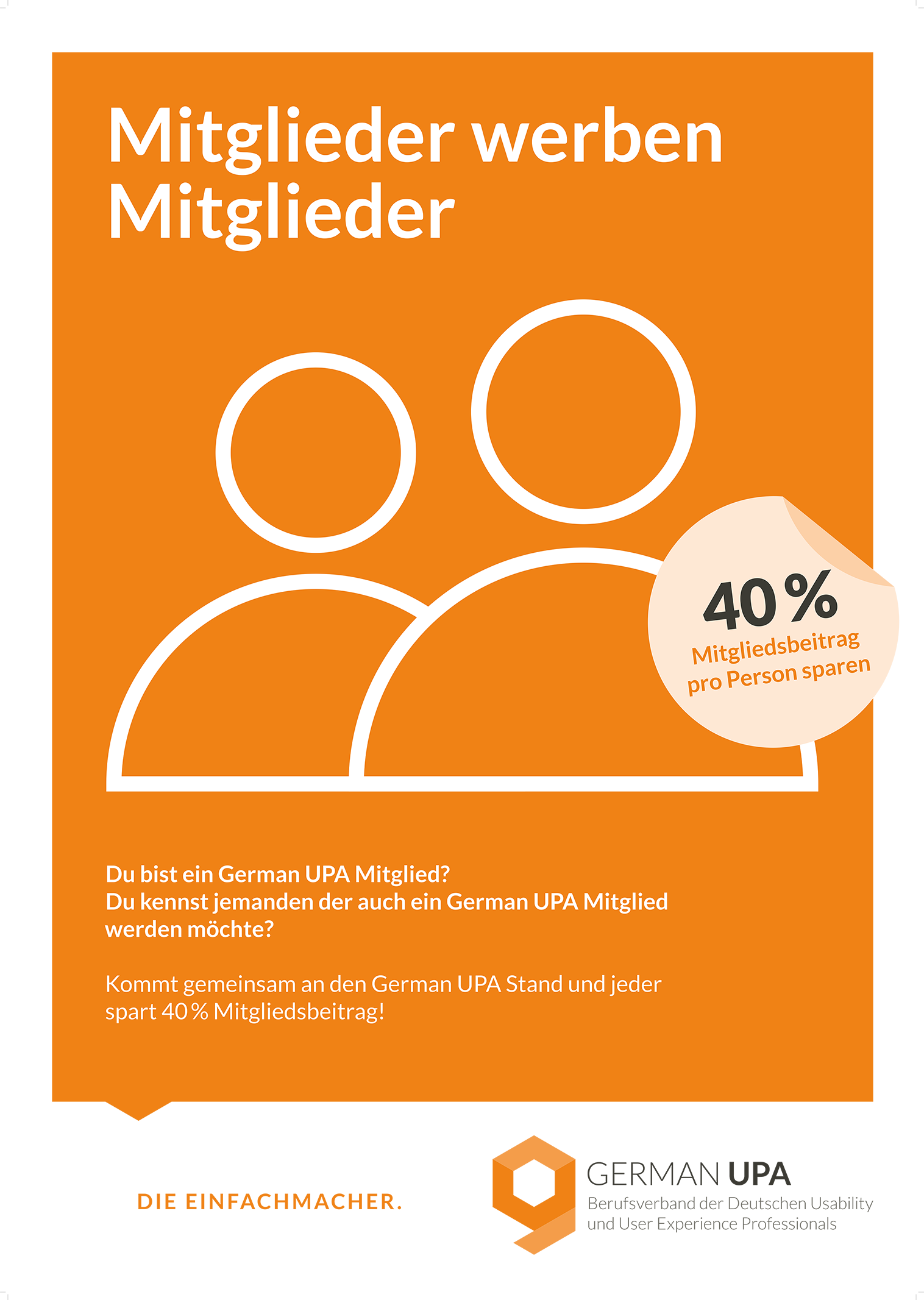 Mitglieder werben Mitglieder
Du bist German UPA Mitglied?

Du kennst jemanden der auch ein
German UPA Mitglied werden möchte?

Bringe ein neues Mitglied an den 
German UPA Stand und ihr beide 
spart 40% Mitgliedsbeitrag!
[Speaker Notes: Am Beispiel "normales Mitglied" wenn ich meine Frau werbe zahlen wir beide für das nächste Jahr statt 50€ nur 30€
und ja geht nur am Stand
und nur noch heute und morgen]
Testimonials – Ich bin Mitglied, da ...
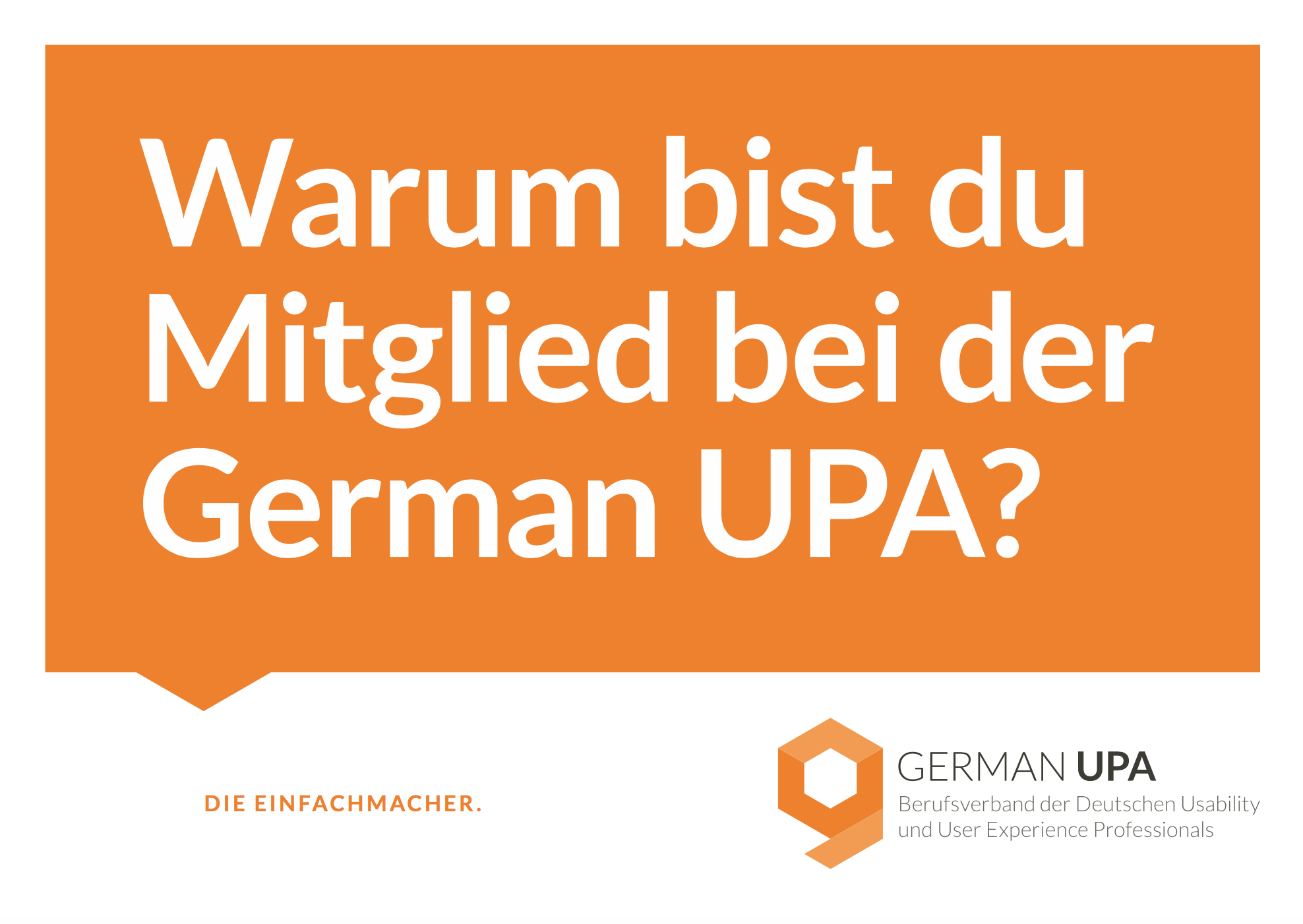 Wir suchen Testimonials für die Webseite!

Warum bist DU Mitglied in der German UPA? 

  1. Fülle die Karte jetzt aus.
  2. Komme morgen mit damit zum Stand.
  3. Lasse ein Foto von dir machen.
  4. Finde dich bald auf der Webseite :-)
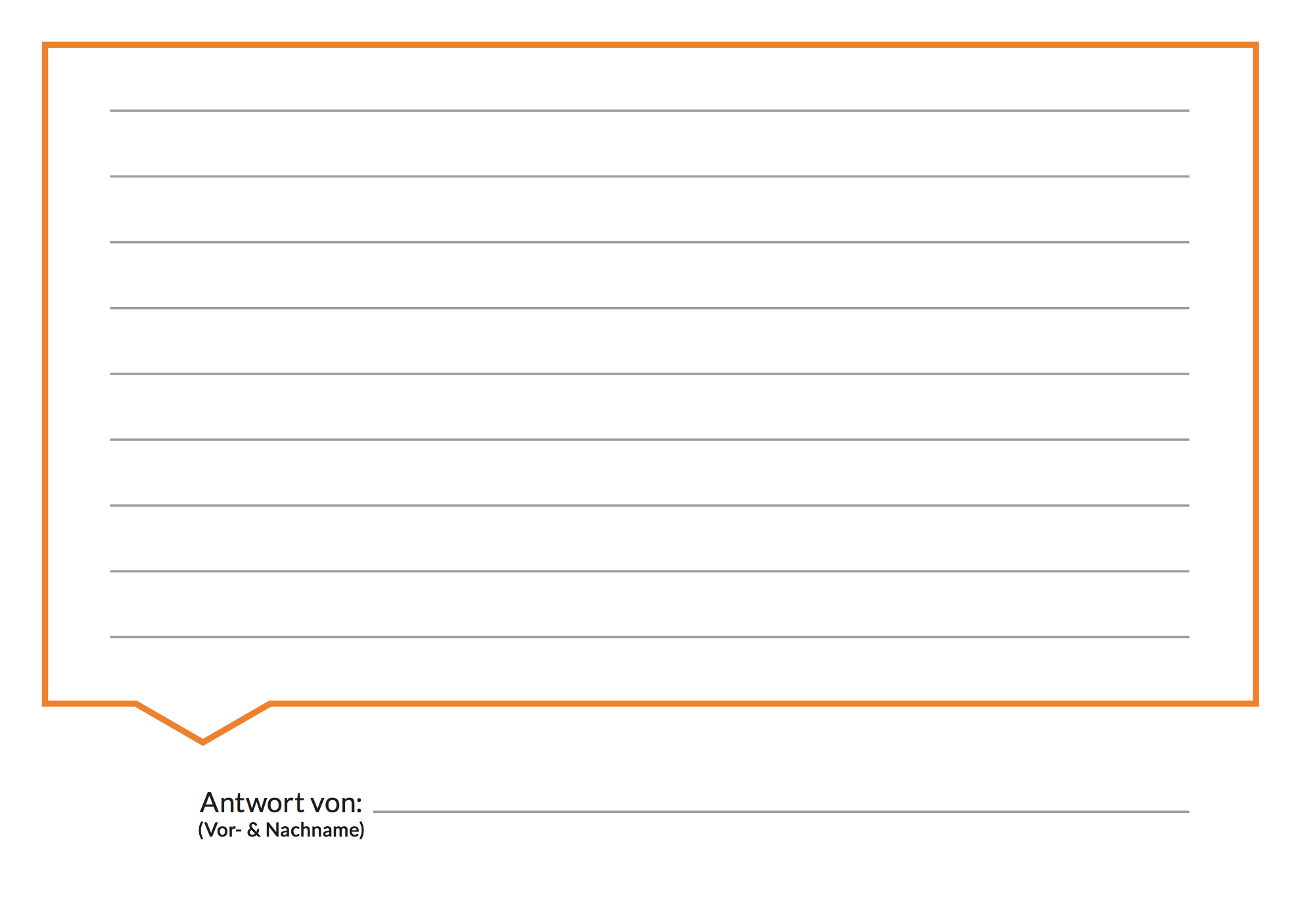 Aktivitäten des Vize-Präsidenten
Aktivitäten des Vize-Präsidenten
UP17 & WUD17
Mensch & Computer – Track Usability Professionals 
Vorbereitung & Durchführung in Regensburg
Vorbereitung der Konferenz in Dresden (02.-05. Sept. 2018)
Unterstützung des World Usability Day
nächster am 9. November 2017Thema "Inclusion through UX" 
Unterstützung der WUD Teams (Beratung, Material &  Finanzen)
Kooperationen
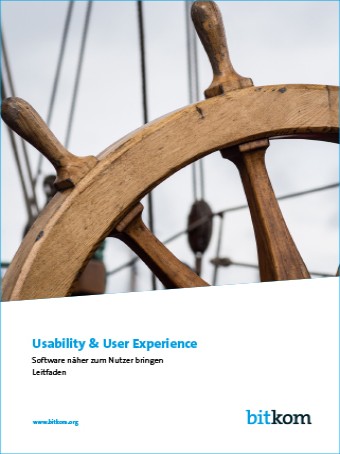 Bitkom – Fachausschuss UUX
Leitfaden “Usability & User Experience – Software näher zum Nutzer bringen”


Gesellschaft für Informatik
Intensivierung MuC-Kooperation
Kooperation AK User Research mit GI AK RE-UX
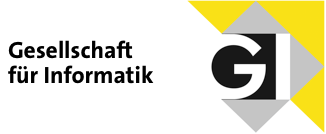 Begleitete Veranstaltungen 2017
05.02. - 07.02.2017		German UPA Winterschool (Wertheim)

22.06.2017				UIG Tagung 2017 (Mannheim)

26.06. - 29.06.2017		DWX Developer Week 2017 (Nürnberg)

20.08. - 22.08.2017		German UPA Summerschool (Wertheim)
Anstehende Veranstaltungen 2017/2018
20.10.2017 			Vorstandstreffen
27.10.2017 			Arbeitskreisleitertreffen 
09.11.2017			WUD
25.02. - 27.02.2018	Winter School 
30.05.2018			UX-Challenge
19.08. - 21.08.2018	Summer School
02.09. - 05.09.2018	Mensch und Computer / UP 18 in Dresden

Webinare “Von Mitgliedern für Mitglieder” 
in Planung für 2018
Aktivitäten des Vize-Präsidenten
Aktivitäten des Schriftführers
www.germanupa.de
Stand neue GermanUPA Website


Beta Website fertig
Anbindung an Mitgliederverzeichnis noch offen
Onlinestellung im 4. Quartal 2017
www.germanupa.de
AK Leiter haben Zugänge zur Beta Version der Website erhalten
Aktualisierungen können dann bereits in die Beta Website eingepflegt werden
Mitgliederprofile – Chance nutzen & aktualisieren!
Aktivitäten des Vize-Präsidenten
Aktivitäten PR- und Marketing
PR/Marketing Rückblick
Blog/Aktuelles,Facebook (>2100 Fans), Twitter (>1900 Follower)
Veranstaltungstipps 2017
Beiträge über AKs, RG und MG
Pressemitteilung WUD 2016
Neue Materialien: Taschen und Sticker, neue Fachschrift “Usable Security & Privacy”
Regelmäßige MG Newsletter
interessante & wichtige Infos 
Rabatte für WS & Events
Aktuelles aus den AKs & RG
Neue Sponsoren/Förderer
PR/Marketing Rückblick
Twitter
Facebook
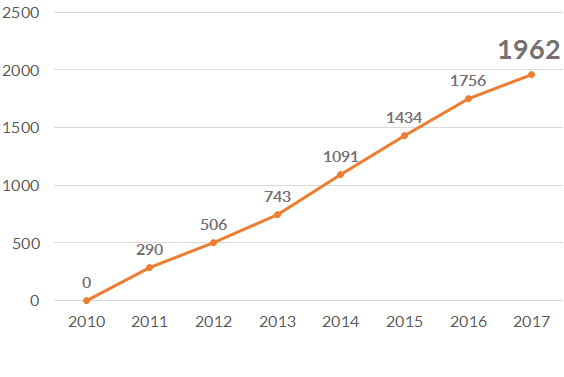 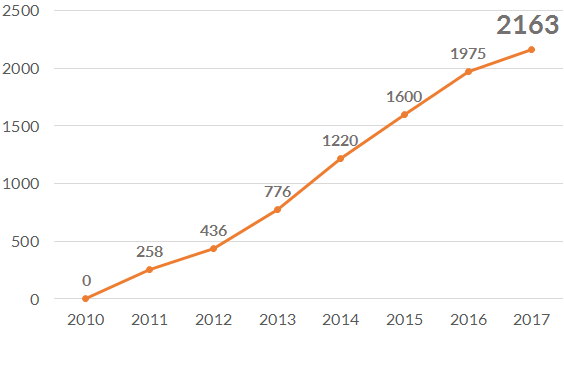 PR/Marketing Ausblick
Weiterhin regelmäßiger Mitglieder Newsletter und in Zukunft – über die neue Website – auch für Gäste 
Newsletter für Mitglieder in Zukunft alle 8 Wochen
Auch in 2017 werden German UPA Reporter auf einzelnen World Usability Days zu sehen sein
Neue Materialien angedacht: Kalender/Notizbuch mit Usability KnowHow, Fineliner/Kugelschreiber, Vorlagen, Tassen ...
Unterstützung durch PR-Agentur, Arbeitsproben liegen vor
[Speaker Notes: Tassen habe ich hinzugefügt - vergeben für Leistungen… Verlosung auf der Mitgliederversammlung (ne größere ANzahl, so dass Anspron da ist, das man hingeht...]
Aktivitäten des Vize-Präsidenten
Aktivitäten 
Fachvorstand
Fachvorstand
UP17 Programmkomitee
Regionalgruppen
Branchenreport 2017
National Expert für UXQB
Arbeitskreise
Internationales – UXPA
UP 17 Programmkomitee
Holger Fischer, Universität Paderborn, SICP
Astrid Beck, GUI Design
Martin Beschnitt, eresult GmbH
Oliver Gerstheimer, chilli mind GmbH
Monika Gillessen, UX Designerin
Anne Hess, Fraunhofer IESE
Michael Jendryschick, MAXIMAGO GmbH
UP 17 Programmkomitee
200 Gutachten
Telefonkonferenz (4 Std.)
Coaching Prozess
Session Chairs
Andreas Lehmann, Lemisoft
Nikolai Pärsch, Porsche AG
Björn Senft, Universität Paderborn, SICP
Marcus Trapp, Fraunhofer IESE
Markus Weber, Centigrade GmbH
Dominique Winter, REWE Digital GmbH
Steffen Hess, Fraunhofer IESE
Regionalgruppen
Niederbayern
München
Oberpfalz
Rhein-Neckar
Rhein-Ruhr
Stuttgart
14 Regionalgruppen gelistet

Berlin
Bremen/Oldenburg
Franken
Frankfurt/Main
Hannover
Hamburg
Karlsruhe
Kassel
Fachvorstand - Arbeitskreise
9 Arbeitskreise
Welcome Package und Anleitung für Neugründungen verfügbar!

Arbeitskreis “Practice UX” wird nicht fortgeführt


Herzlichen Dank an alle Beteiligten!
Euer Einsatz ist Herz und Motor der Verbandsarbeit.
Ein kleines Dankeschön ist auf dem Weg ...
Branchenreport
Stefan Tretter
seit 2007 jährlich
landesweite Online-Umfrage
angestellte und selbstständige UX / Usability Professionals
Akquise über GermanUPA-Newsletter/-Website, Social-Media-Kanäle, Mailinglisten (z.B. XING)
Veröffentlichung auf der Praxistagung UP
Wie
Branchenreport UX / Usability
Demografie	Alter, Geschlecht, Berufserfahrung, Region, …
Aus-/Weiterbildung 	Studienfach, Weiterbildungsaktivitäten, ...
Tätigkeit	 Branche, Schwerpunkte, Herausforderungen, …
Arbeitssituation 	Arbeitszeiten, Auftragslage, Arbeitszufriedenheit
Verdienst 	Bruttojahresgehalt, Gehaltserhöhungen, Tagessätze, ...
Aktuelle Trends	Begeisternde, überschätzte und zukünftige Trends
Branche		Nötige Veränderungen, bekannteste Unternehmen
Was
D I E   E I N F A C H M A C H E R .
Hermann UPA, der durchschnittliche Professional …
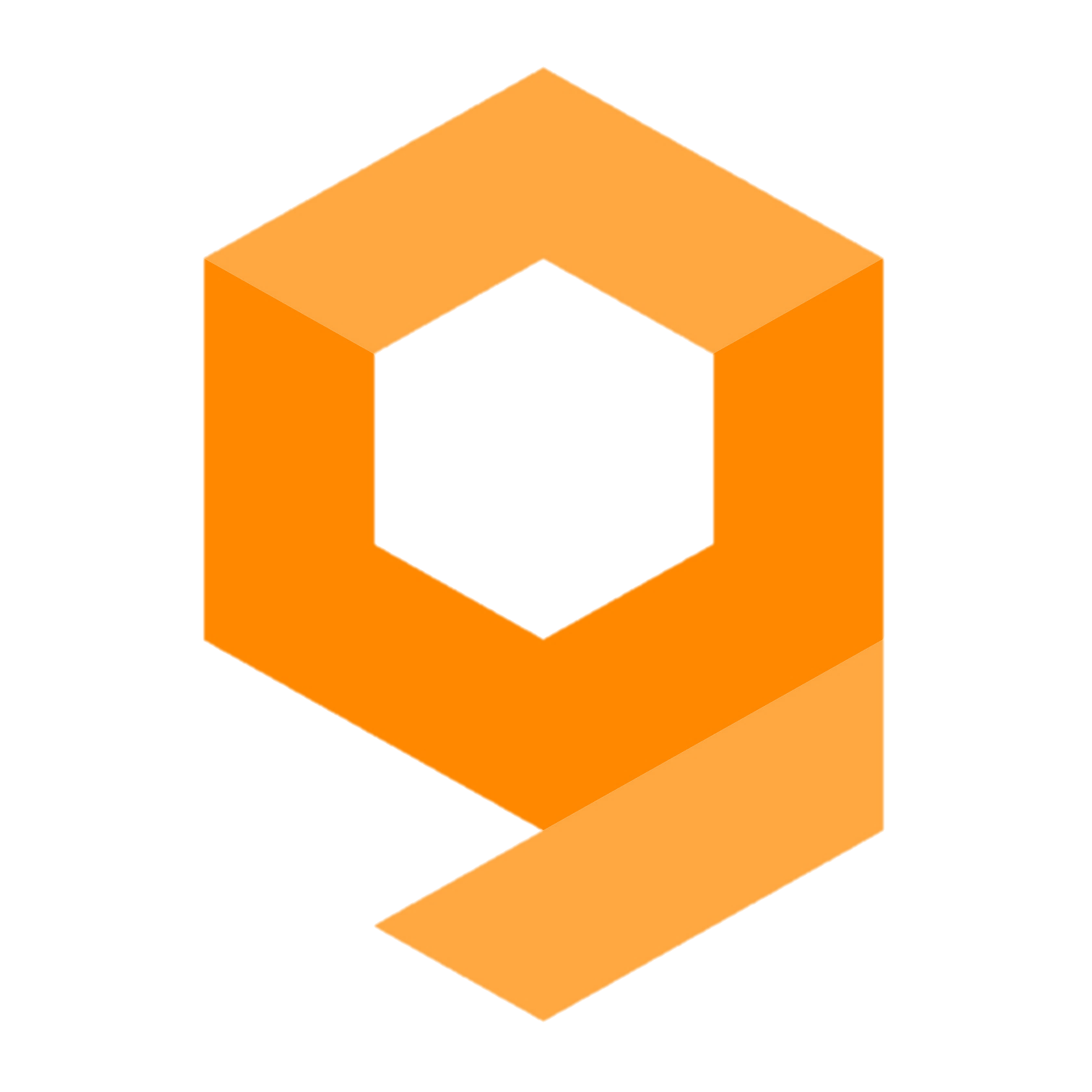 …  ist männlich [56%]
…  ist Angestellter [82%]
…  arbeitet seit 4,5 Jahren in seinem derzeitigen Unternehmen [Ø]
…  ist 36 Jahre [Ø] alt
…  arbeitet in Bayern [24%]
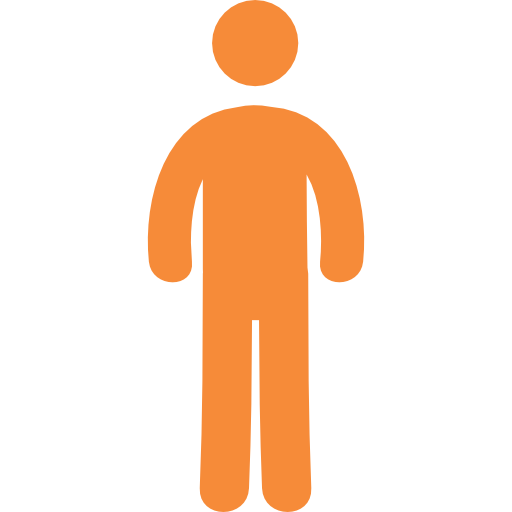 …  hat 200 Kollegen [median]
…  studierte Psychologie [17%]
…  trägt die Berufsbezeichnung User Experience Designer [19%]
…  hat mit Diplom [40%] abgeschlossen
…  hat 8 Jahre Berufserfahrung [Ø]
…  verwendet 73% seiner Arbeitszeit auf Tätigkeiten im Bereich UX/Usability [Ø]
…  hat eine Zusatzausbildung als „Certified Professional for Usability and User Experience“ [67%]
…  schätzt die Vielfalt und Abwechslung
…  ist recht zufrieden mit seiner derzeitigen Tätigkeit [43%]
…  nutzt zur Weiterbildung den Austausch mit Kollegen [87%]
…  bekommt ein Gehalt von 56.636€ [Ø]
D I E   E I N F A C H M A C H E R .
National Expert für UXQB
Guido Tesch, Kay Behrenbruch
National Experts seit September 2016
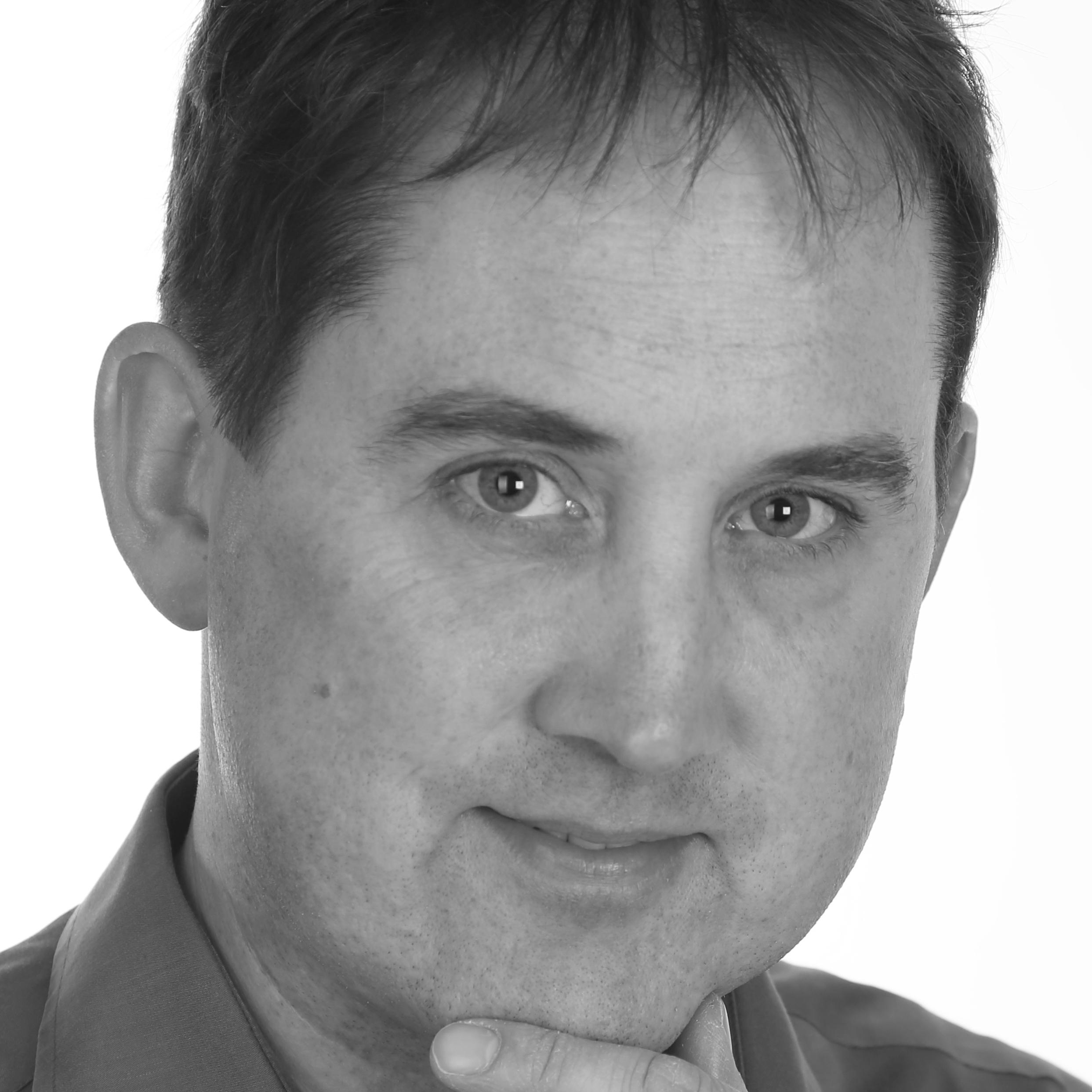 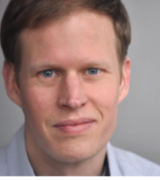 Guido Tesch
Kay Behrenbruch
[Speaker Notes: Hier würden wir uns beide kurz jeder für sich vorstellen.]
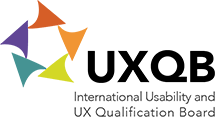 Zusammenschluss internationaler Expertenzur Entwicklung und Pflege des Zertifizierungsprogramms „Certified Professional for Usability and User Experience“
Mitgliedsorganisationen:
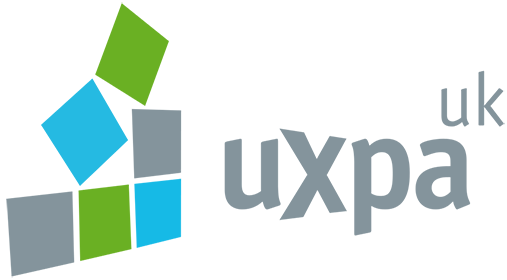 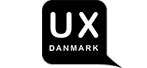 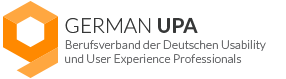 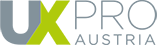 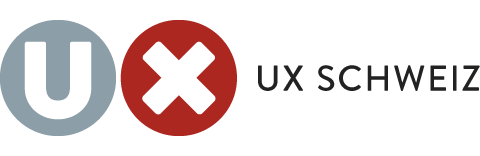 D I E   E I N F A C H M A C H E R .
[Speaker Notes: [Kay]
Was ist das UXQB?
Mitglieder sind
persönliche Mitglieder (Thomas Geis, Rolf Molich, Oliver Kluge, Knut Polkehn, Holger Fischer, Rüdiger Heimgärtner, Nigel Bevan)
Institutionelle Mitglieder = die Berufsverbände, die National Experts entsenden
Zielsetzung: weltweit anerkanntes Zertifizierungssystem für Personen im Bereich Usability und User Experience
Inwieweit wurde das Ziel der Internationaliserung vorangetrieben? Hier könnten wir auch was zu den Übersetzungen z.B. in Russisch sagen.]
Zertifikate des UXQB

Foundation Level CPUX-F

Advanced level
User Requirements Engineering (CPUX-UR)
Usability Testing and Evaluation (CPUX-UT)
In der Planung: Interaction Specification, Information Architecture and Prototyping (CPUX-IIP)
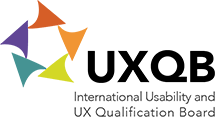 [Speaker Notes: [Guido]
Überblick zu den erwerbbaren Zertifikaten

Anzahl zertifizierter Personen bis Juni 2017:
CPUX-F:  2.271
CPUX-UR:  30
CPUX-UT:  40]
Unsere Aktivitäten in den letzten 12 Monaten:

Review von CPUX-F Version 2
Review von begleitenden Dokumenten für CPUX-UR
Input sammeln und weiterleiten, Kommunikation mit den Arbeitskreisen der German UPA -> Kommunikationsweg OK?
Weiterentwicklung der Basis für CPUX-IIP
UXQB Mitgliederversammlung (inkl. National Experts) am 27. Januar 2017
Release Planning für UXQB-Dokumente
[Speaker Notes: Überblick zu unserer Mitarbeit
[Kay]  Bzgl. der Reviews: Wir haben selbst gereviewt und Input von Usability- und UX-Experten eingearbeitet
[Guido] Bzgl. Kommunikation: Wie es aktuell läuft und die Frage stellen, ob der Kommunikationsweg über die AK-Leiter reicht und OK ist.
 [Guido] Bzgl. CPUX-IIP (Interaction Specification, Information Architecture and Prototyping): Habe ich mit Knut Polkehn vorangetrieben
[Kay] Mitgliederversammlung (einfach nur erwähnen ohne weitere Details)
[Kay] Bzgl. Release Planning: Haben wir beim UXQB angefragt und u.a. dadurch die Weiterentwicklung der Zusammenarbeitsorganisation vorangetrieben

Plus am Ende Bitte und Hinweise wie ein Input von den Mitgliedern aussehen kann. (Auf Englisch und mit konkreten Vorschlägen, wie es sein soll)]
Wahl der beiden National Experts für 2017/2018
Wahlverfahren
Wahlberechtigt waren alle Mitglieder, die in einem German UPA Arbeitskreis mitwirken
Abgabe von 2 Stimmen
2 vorgeschlagene Kandidaten 
Voraussetzung zur Aufstellung zur Wahl (min. 1 Jahr Mitglied,min. 5 Jahre Usability, min. 1 Jahr aktiv im Verein) 
Wahlbeteiligung: 15 Personen
Wahlergebnis
Wahlergebnis 2017/2018
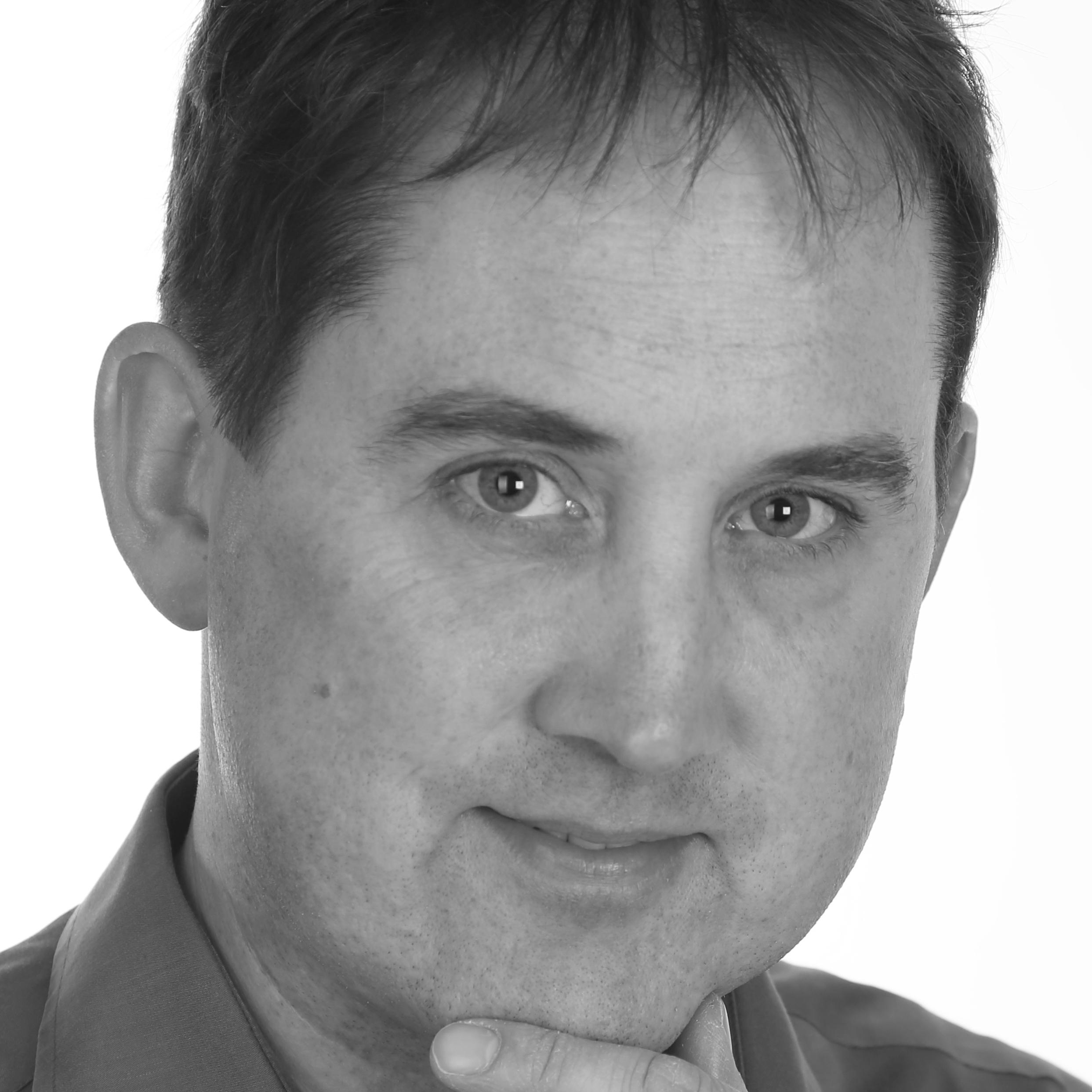 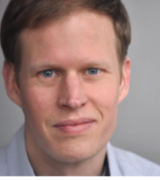 Guido Tesch (93%)
Kay Behrenbruch (87%)
Wichtiges aus den Arbeitskreisen
Arbeitskreise
AK Barrierefreiheit (Petra Kowallik)
AK Nachwuchsförderung (Astrid Beck)
AK Qualitätsstandards (Monika Gillessen)
AK User Research (Nikolai Pärsch)
AK Usab. i. d. Medizintechnik (Andreas Lehmann)
AK Usable Security & Privacy (Hartmut Schmitt)
AK Inhouse Usability (Carmen Fehrenbach)     
AK ROI UX (Edna Kropp, Ronny Reckin, Martin Gumhold)
AK Barrierefreiheit
Petra Kowallik, Brigitte Bornemann
D I E   E I N F A C H M A C H E R .
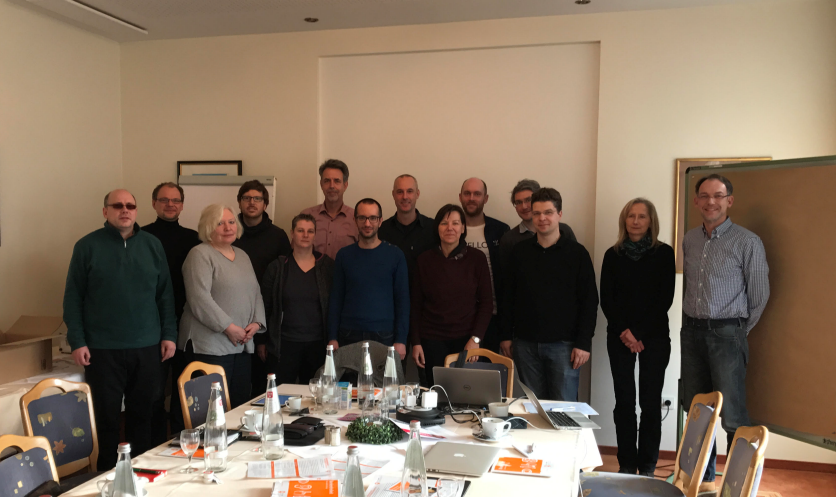 AK Barrierefreiheit
Zur Zeit 18 aktive Mitglieder, 1 in Babypause, 2 Interessenten
Monatliche Telefonkonferenzen, AGs jeweils nach Bedarf
AK unterwegs:
AK @ Allianz Deutschland Blind Date bei Diversity Week am 5. Dezember
AK @ VDI - Ausschuss FA 707 – Nutzerzentrierte ProduktentwicklungZiel: Info-Broschüre für Entscheider
AK Treffen in Fulda Eintägiger Workshop mit 14 Teilnehmern. Kennenlernen, Expertenaustausch und Festlegen der Schwerpunkte und der zukünftigen Aktivitäten.
Treffen in Fulda
D I E   E I N F A C H M A C H E R .
AK Barrierefreiheit  - Aktivitäten
G-UPA Website – Beratung zur Barrierefreiheit in der Konzeptphase. Umsetzung durch AK-Mitglied in Agentur sinnoptics.
Blind Date – Stationen, an denen wir zeigen wie Personen mit unterschiedlichen Beeinträchtigungen Smartphones, Tablets bzw. Rechner benutzenBlind Date Materialien (interne Kurzanleitungen, Personas) aufbereitet, so dass die AK Mitglieder jederzeit beliebige Blind Date Stationen ohne großen Aufwand durchführen können
Accessibility Koffer – Download Kit:  Idee ‚Do it yourself Baukasten‘ Personas, Anleitungen, Einsteiger-Tipps, Checkliste, kurze Testanleitungen für Website Tests, einfache ‚Simulations‘-Tools für Einschränkungen (Kochhandschuhe, Brillen, Maus deaktivieren, usw.)
Neu: AK Blind Date Rollup & AK Poster
D I E   E I N F A C H M A C H E R .
AK Nachwuchsförderung
Astrid Beck
Aktivitäten AK Nachwuchsförderung
UPA Summer School seit 2011
UPA Winter School seit 2017
UX Challenge seit 2017
UPA Spring School

UP-WS11, Mo 14:00 - 15:30  Workshop Nachwuchsförderung

FB Gruppe Alumni German UPA Summer und Winter School
UPA Summer School
Bewirb Dich!
Auch 2018 findet im August wieder eine German UPA Summer School im Kloster Bronnbach bei Wertheim statt.
Das Seminar, Unterkunft, Verpflegung und Unterlagen wird durch die German UPA gefördert und kostet für teilnehmende Studierende nur 90,– Euro. Zudem gibt es einen Gutschein für eine gratis Jahresmitgliedschaft.
Studierende mit einer German UPA Mitgliedschaft erhalten einen Vorzugspreis von nur 50,– Euro.
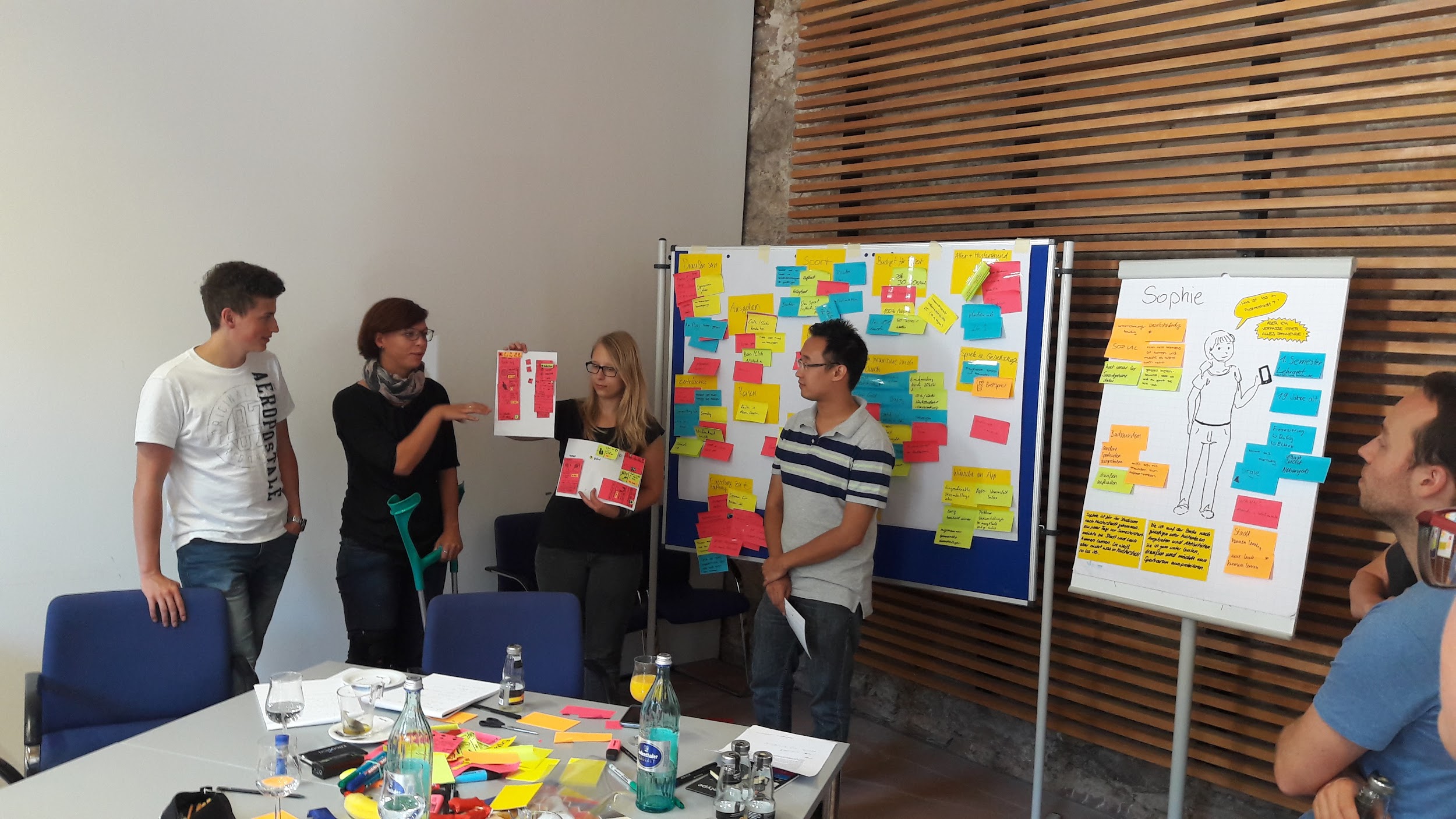 UPA Winter School
Bewirb Dich!
Die 2. German UPA Winter School 2018 findet im Februar im Kloster Bronnbach bei Wertheim statt.
Das Seminar, Unterkunft, Verpflegung und Unterlagen wird durch die German UPA gefördert und kostet für Teilnehmer nur 300,– Euro. Zudem gibt es einen Gutschein für eine gratis Jahresmitgliedschaft.
Teilnehmer mit einer German UPA Mitgliedschaft erhalten einen Vorzugspreis von nur 220,– Euro.
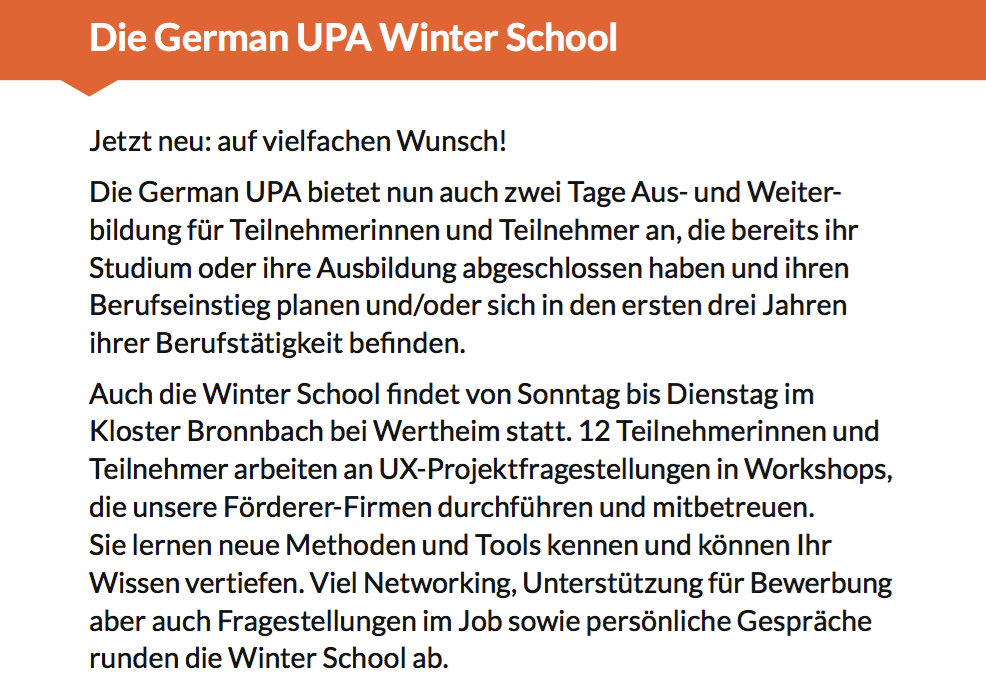 http://germanupa.de/events/winter-school/
UPA UX Challenge
Es soll ein Video (Länge max. 3 Min.) produziert werden, das einen Prototypen für ein innovatives Produkt und dessen Nutzung vorstellt.
Ein 2-seitiges Paper soll die Idee und das Ergebnis beschreiben und zusammen mit dem Video eingereicht werden.
Das Produkt soll eine innovative UX aufweisen.
Die besten fünf Videos werden von einer Jury als Gewinner nominiert.
Die Gewinner werden im Juli 2017 bekannt gegeben.
Der/die HauptgewinnerIN werden live durch das Publikum der German UPA Abendveranstaltung im Rahmen der Mensch & Computer 2017 ermittelt 

auch wieder in 2018!
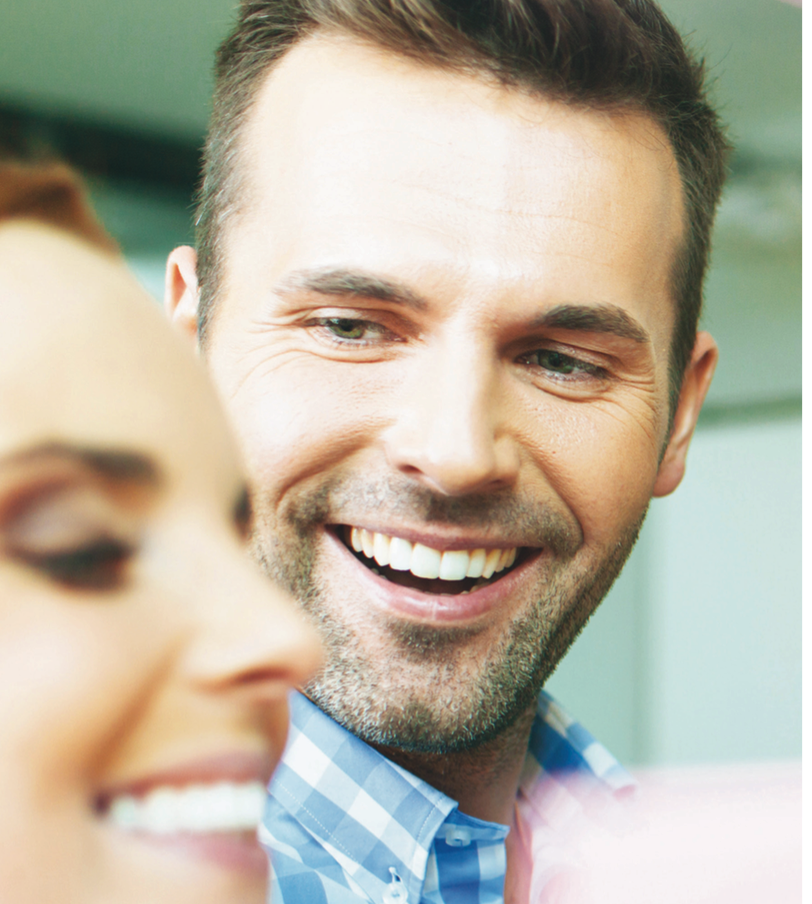 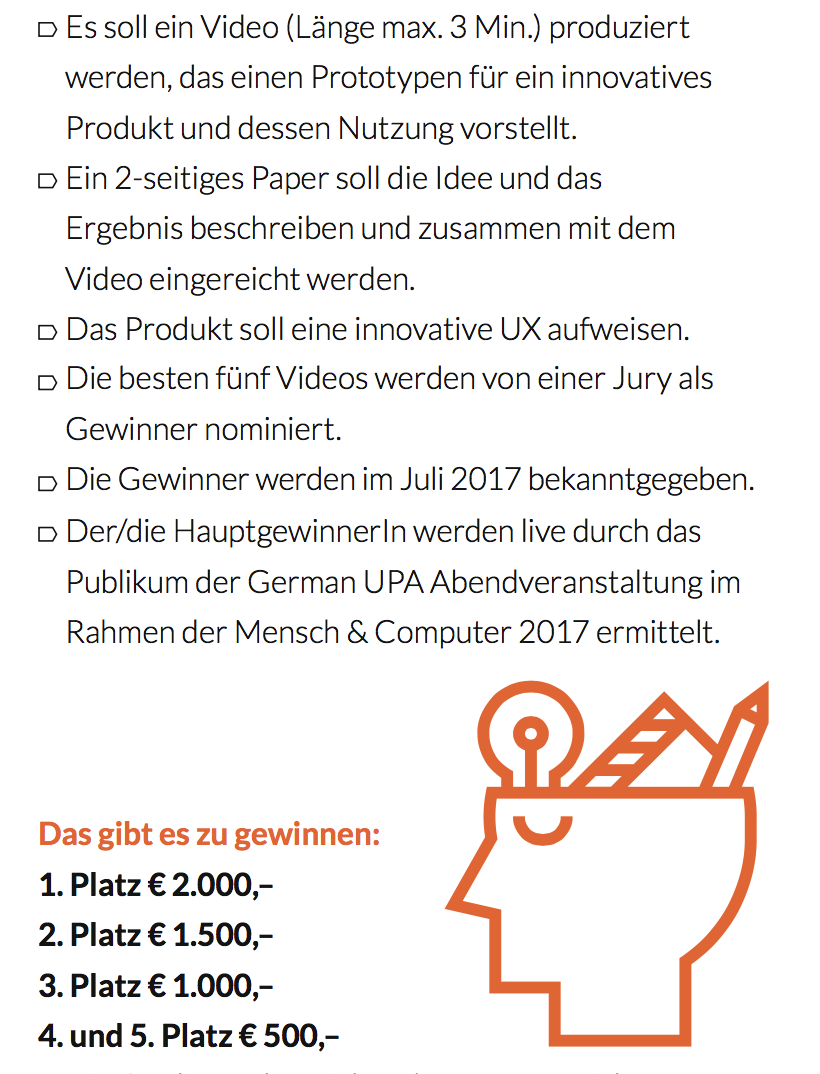 AK Qualitätsstandards
Monika Gillessen, Holger Fischer
D I E   E I N F A C H M A C H E R .
Arbeitskreis Qualitätsstandards
seit 2009 aktiv

Arbeitskreisleitung
Monika Gillessenfreiberufliche UX Designerin
Holger FischerUniversität Paderborn, SICP
Aktive Mitglieder
Kay Behrenbruch, HFPS Humanergonomics UG
Dr. Jutta Fortmann, The Peak Lab GmbH & Co. KG
Oliver Kluge, Versicherungskammer Bayern
Britta Litzenberg, userfriend.de
Knut Polkehn, artop GmbH
Anke Schnepel, doctronic GmbH & Co. KG
Thorsten Wilhelm, eresult GmbH
Aktivitäten 2016/2017
Unterstützung der National Experts beim Review
Foundation Level – CPUX-F
Advanced Level CPUX-UR User Requirements Engineering
Advanced Level CPUX-UT Usability Testing & Evaluation

Review der überarbeiteten DIN EN ISO 9241-11
Review seitens des ISO Gremiums dankend angenommen
Themen 2017/2018
Normen & Standardwerke. Was sind relevante Normen, Guidelines, Standardwerke für Usability Professionals? Wie ist deren aktueller Status? Wie hängen diese ggf. zusammen?
Terminologie. Welche Fachausdrücke verwendet der Usability Professional? Wie werden diese Begriffe in angrenzenden Disziplinen verstanden bzw. wie sind diese dort definiert?
Bildungsangebote. Wie kann ein Usability Professional seine Kompetenz nachweisen? Welche Aus- & Weiterbildungs- angebote existieren am Markt? Welche Fragen stellen sich Professionals bei der Auswahl?
Themen 2017/2018
Vernetzung. Was sind relevante angrenzende Disziplinen, Verbände und Institutionen für Usability Professionals? Wie können sich diese gegenseitig in der täglichen Zusammenarbeit annähern?
CPUX. Unterstützung der National Experts der German UPA beim Feedback zum Zertifizierungsprogramm „Certified Professional for Usability and User Experience“.
AK User Research
Nikolai Pärsch, Jan Seifert
D I E   E I N F A C H M A C H E R .
Organisation
▪ Gegründet: März 04/13 von Anja Endmann
▪ Leitung s. 04/16 Nikolai Pärsch 
▪ 13 aktive Mitglieder
▪ 4 Arbeitsgruppen, mit folgenden inhaltlichen Schwerpunkten:
	- Fragebogenmatrix
	- Mehrwert von User Research
	- Erstellung einer Microsite
	- Qualitative Methoden
D I E   E I N F A C H M A C H E R .
Rückblick 2016/2017
▪ 08/2017 Letzte Abstimmungen Website Fragebogenmatrix
▪ 04/2017 Erster Entwurf Qualitative Methoden
▪ 03/2017 Definition des Handlungsfeldes User Research
▪ 03/2017 Durchführung 1. AK Workshop 
▪ 10/2016 Verwertung Ergebnisse M&C Workshop 2016
D I E   E I N F A C H M A C H E R .
Aktivitäten und Ziele für 2017/2018
▪ Auswertung AK Workshop M&C und Postersession:„Aktuelle Herausforderungen im User Research“
▪ Neue Website mit Inhalten füllen, alte Themen abschließen
▪ Fragebogenmatrix auf Website integrieren, weiter ausbauen
▪ Thema „Mehrwert von User Research“ bearbeiten, auch mit AK ROI
D I E   E I N F A C H M A C H E R .
Bei Fragen…
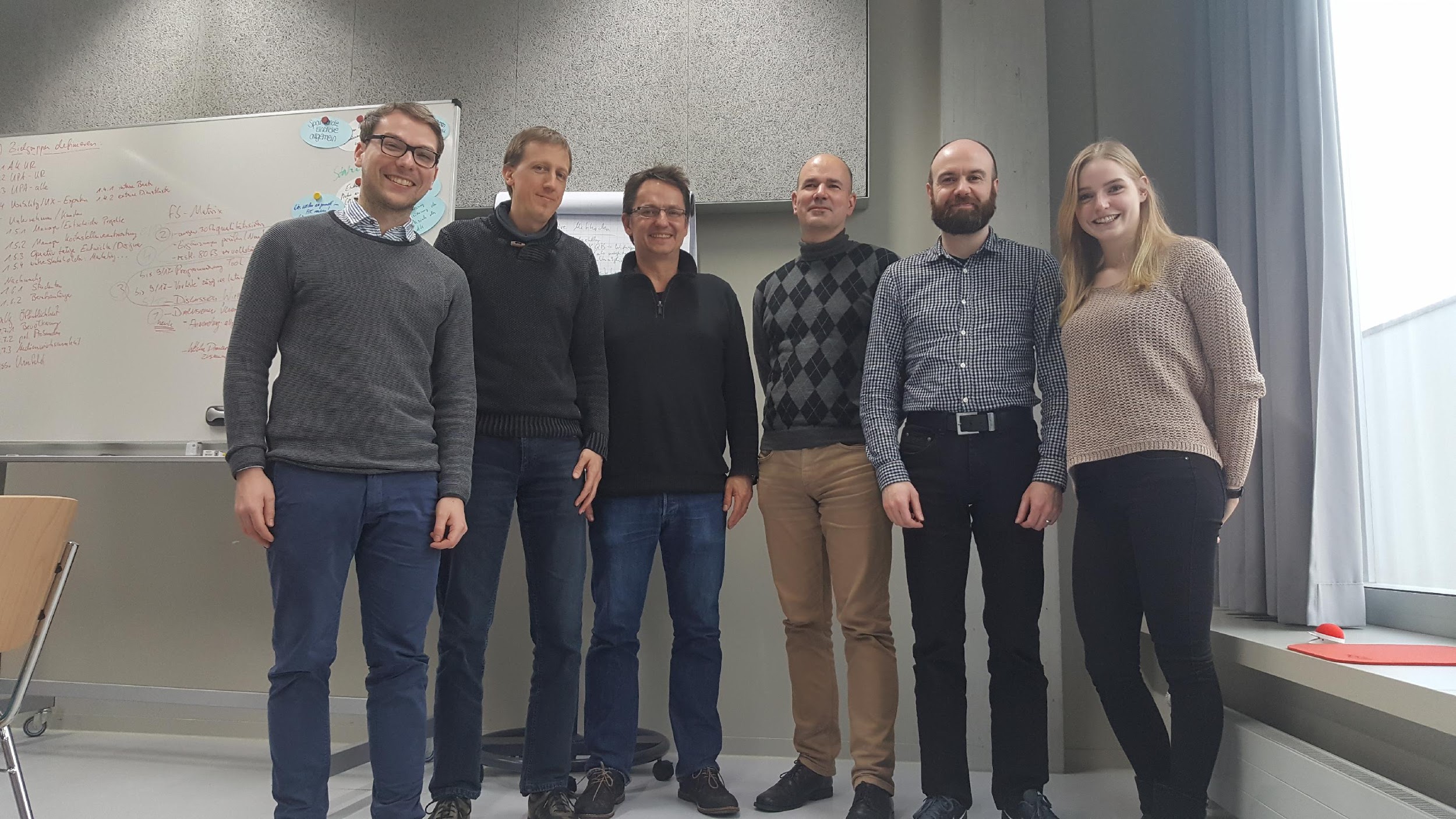 D I E   E I N F A C H M A C H E R .
AK Usability in der Medizintechnik
Andreas Lehmann
D I E   E I N F A C H M A C H E R .
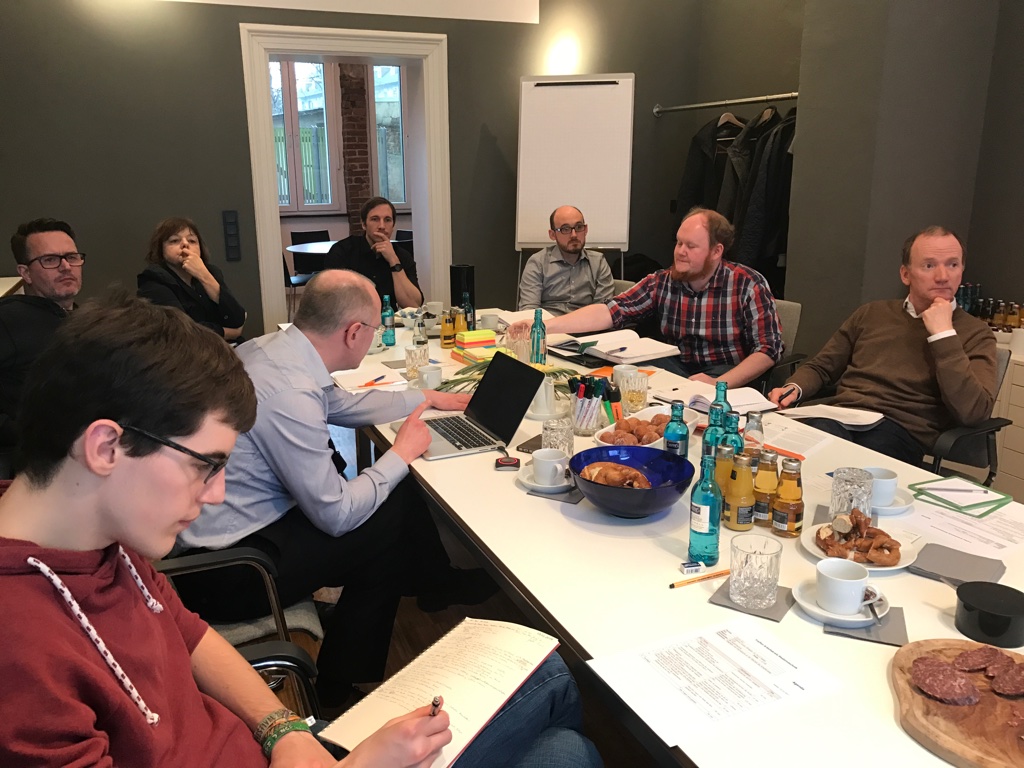 Treffen vor Ort
D I E   E I N F A C H M A C H E R .
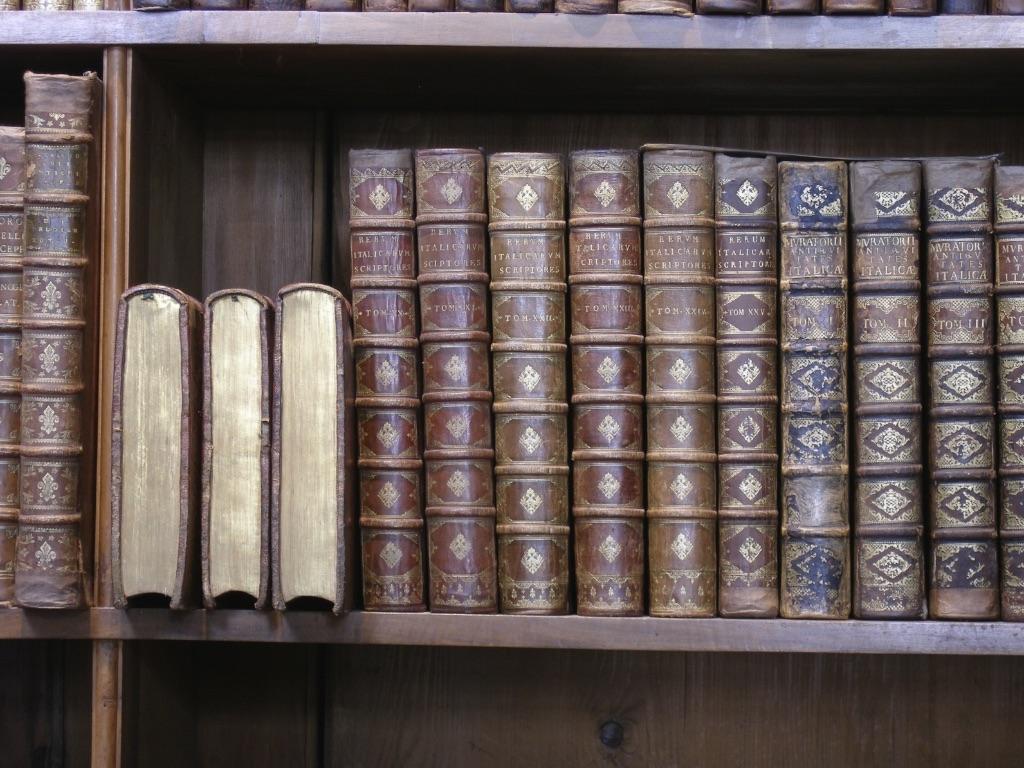 List of regulatory applicable 
documents for medical devices
D I E   E I N F A C H M A C H E R .
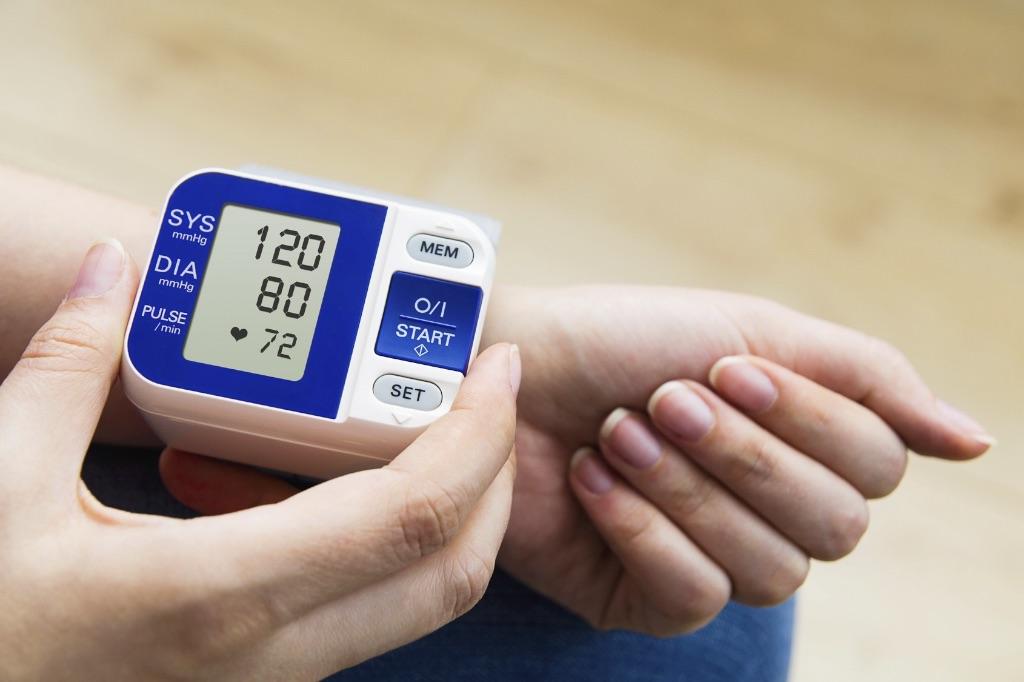 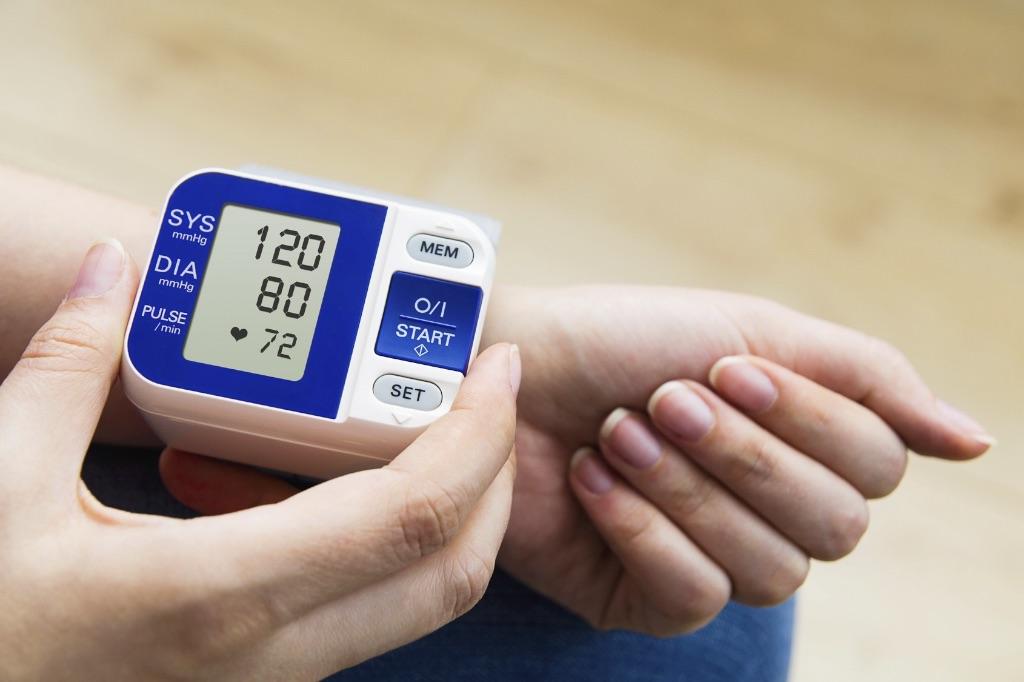 CPUX-MED
D I E   E I N F A C H M A C H E R .
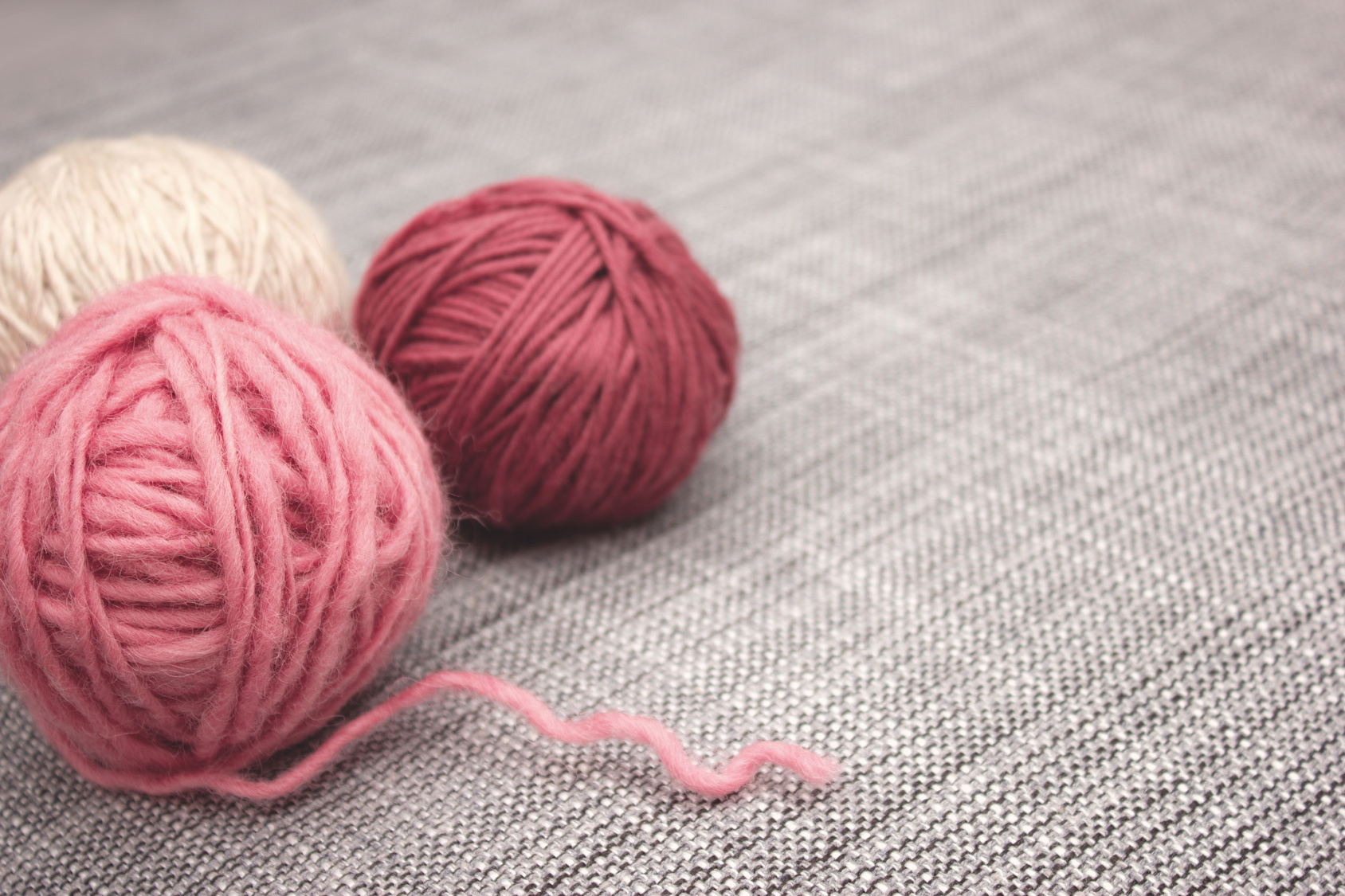 Neuer Leitfaden
D I E   E I N F A C H M A C H E R .
AK ROI UX
Edna Kropp
Aktivitäten seit der UP16
Leitfragen für die AK-Arbeit:
Welche Argumente zeigen den Wert von UX-Aktivitäten?
Welche Kommunikationsstrategien unterstützen eine Akzeptanzsteigerung?
Auswertung des Workshops 2016:
„AK ROI UX - „Erfolgsstory UX – mit den richtigen Argumenten beeindrucken“
Paper für die UP17 (als Input für den Workshop):
Was ist der Mehrwert von UX und wie kann ich das zeigen?
Der Arbeitskreis und sein Name
Leitung: [2] Ron und Edna

Verluste (leider): [1] Martin

Weitere Mitwirkende: [0]
  Interesse vorhanden [WS 2017 mit etwa 50 Teilnehmenden]
Aktuell: Workshop (UP17)
Was ist der Mehrwert von UX und wie kann ich das zeigen?
Input
✓	Paper: Ergebnisse der AK-Arbeit & Workshop UP16
✓	Studie der Nielsen Norman Group – Umfrage mit UX Professionals:	Poor Management = Mediocre UX Design (Kara Pernice, 2017)
✓	Artikel für Zielgruppenspezifisches argumentieren 
Gruppenarbeit
✓ 	Erfolgreich pitchen mit den richtigen Worten
Ausblick
Ergebnisse aus WS 2017 aufbereiten
Mit anderen AKs austauschen
Poster
Fachschrift
Weitere Recherche
Workshop 2018
AK Usable Security & Privacy
Hartmut Schmitt, Prof. Dr. Luigi Lo Iacono
D I E   E I N F A C H M A C H E R .
Arbeitskreis Usable Security & Privacy
seit 2015 aktiv
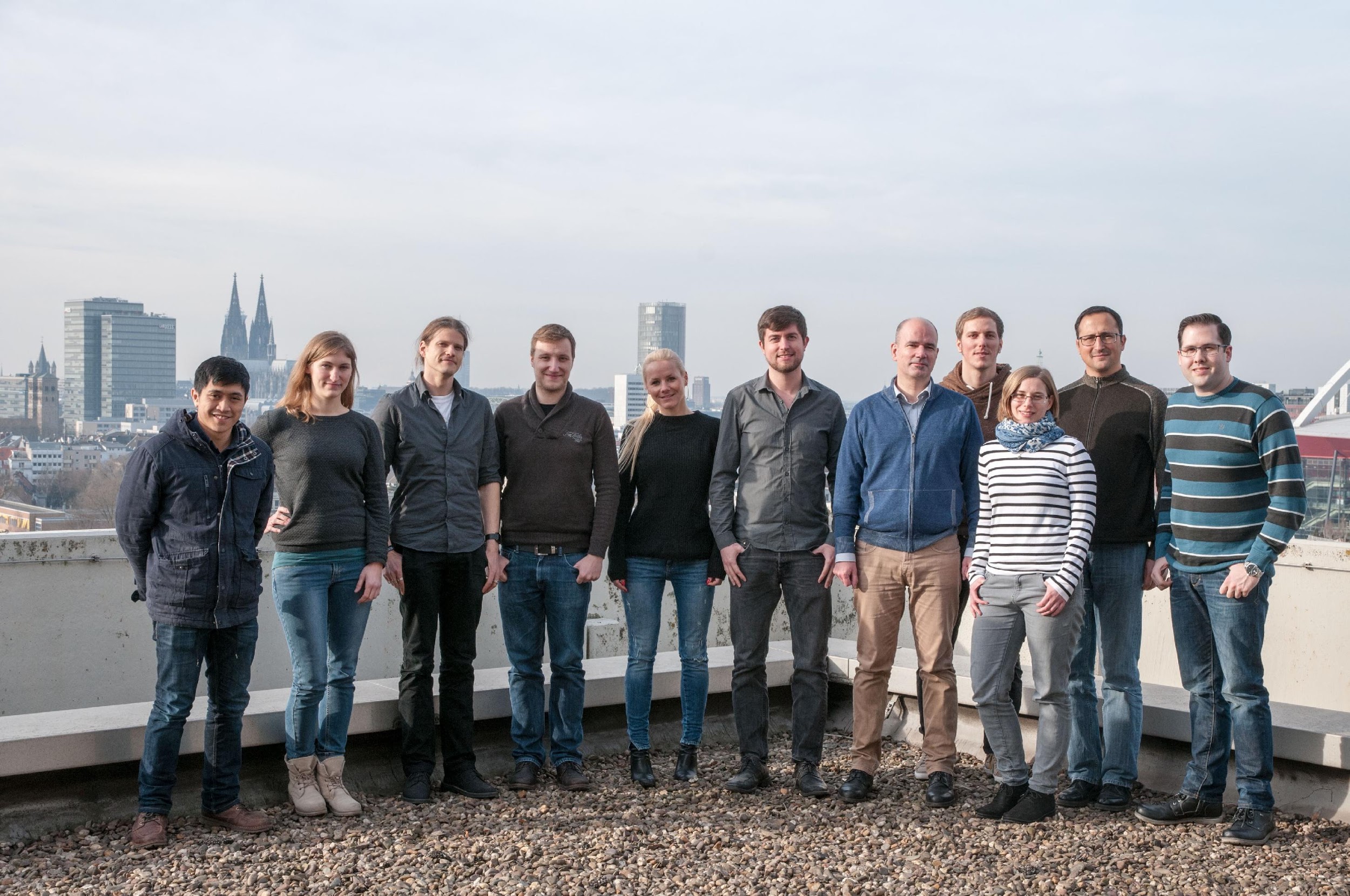 Januar 2017 (AK-Treffen)
Neue Mitglieder sind herzlich willkommen!
E-Mail an: ak-usable-security-privacy@germanupa.de
D I E   E I N F A C H M A C H E R .
Highlights (seit MuC16)
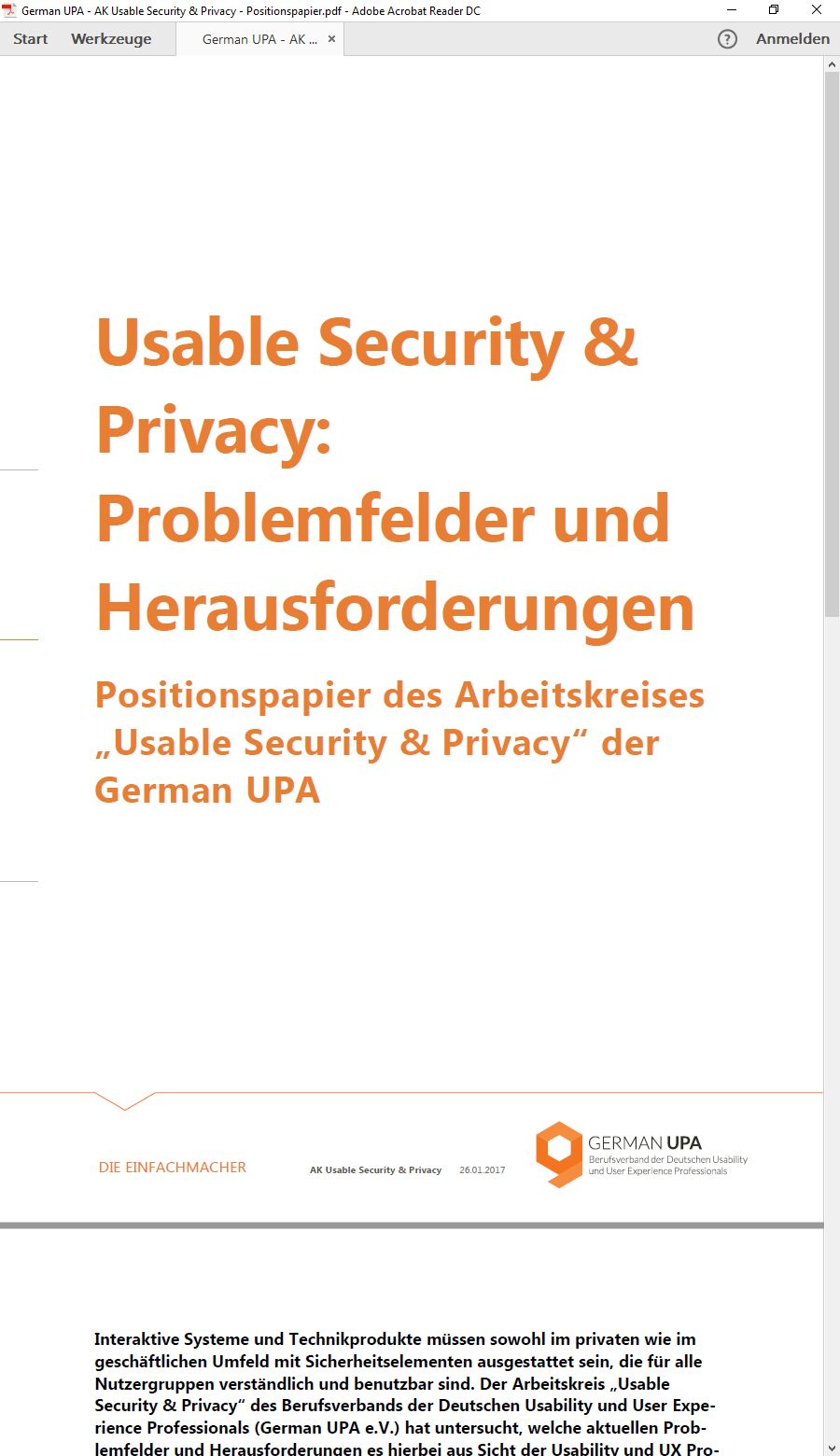 Positionspapier 
(Ergebnisse des MuC16-Workshops)

Veranstaltungen:
Arbeitskreistreffen 
Usability Stammtisch Berlin
WUD Würzburg
DIN-Workshop “Usability und Security”
CAST-Workshop Usable Security
MuC 17: AK-Workshop, wissenschaftlicher Workshop
Unsere Fachschrift
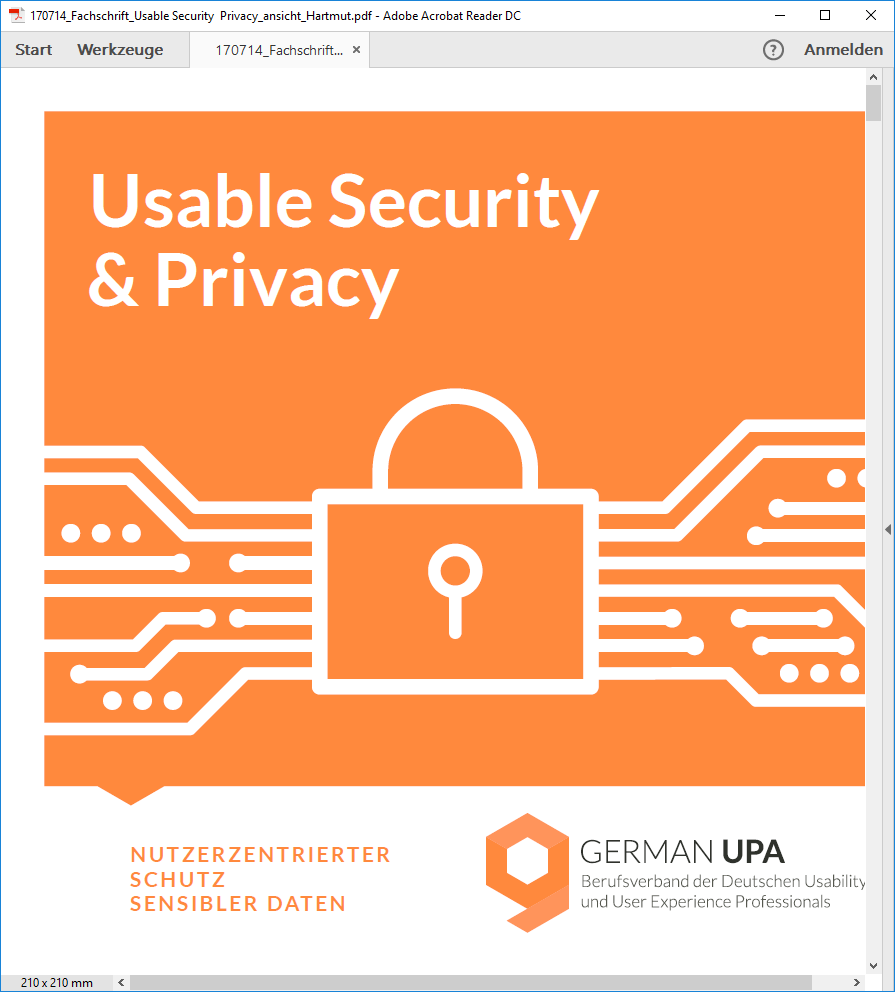 Inhalte
Geht das überhaupt?
Für wen mache ich das?
Wie gehe ich das an?
Wie setze ich das um?
Kann ich das auch mal in Aktion sehen?
Wie mache ich von hier aus weiter?
Jetzt erschienen!
AK Inhouse Usability
Carmen Fehrenbach, Peer Dierolf
D I E   E I N F A C H M A C H E R .
MITGLIEDER DES ARBEITSKREISES
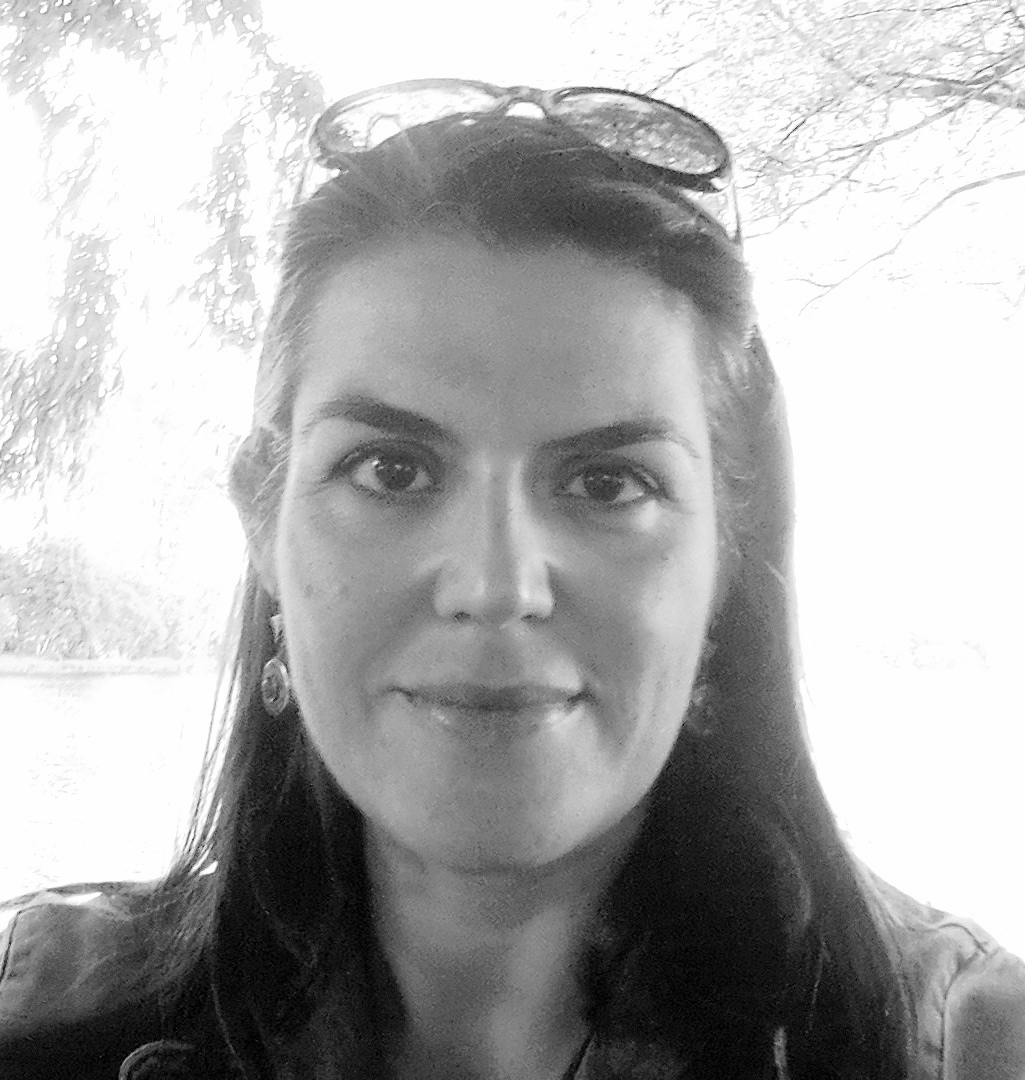 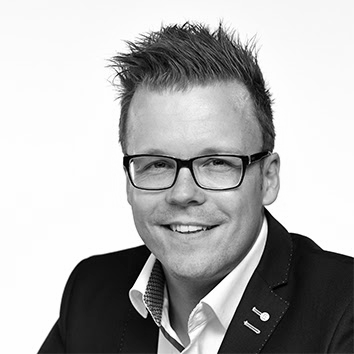 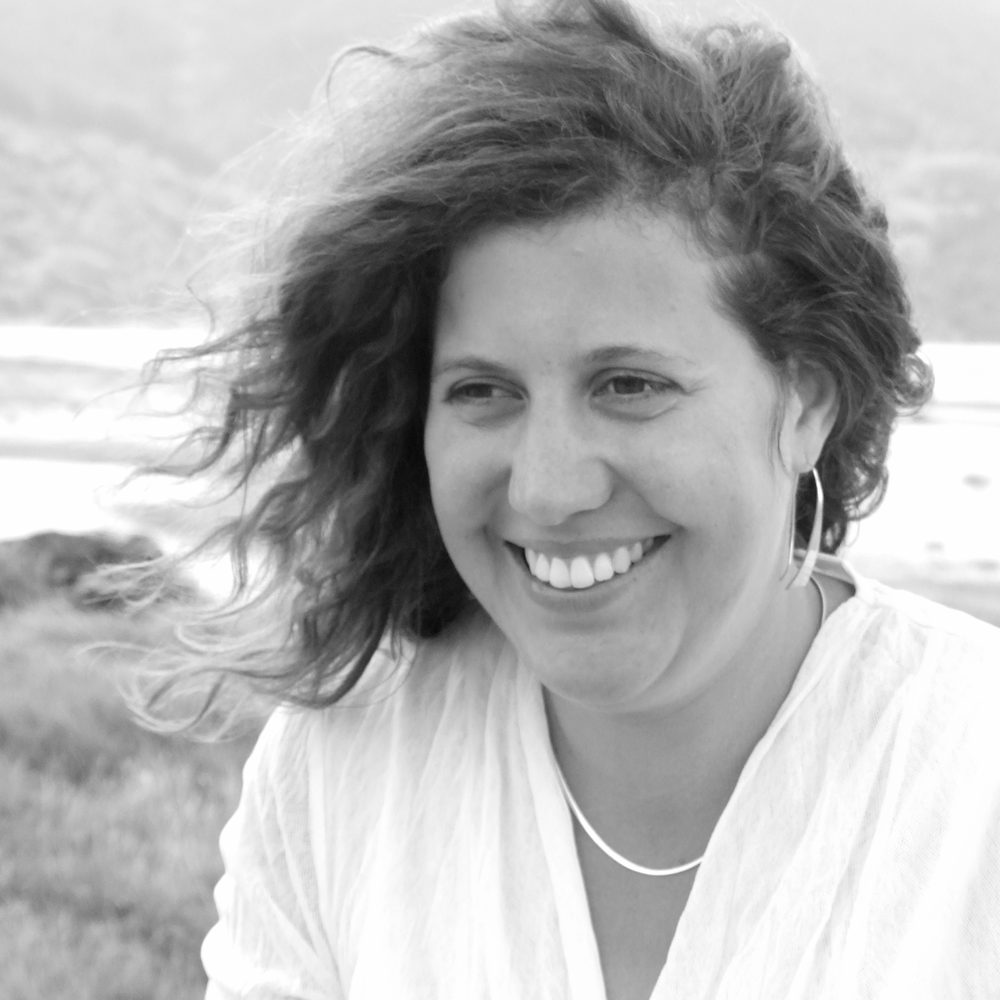 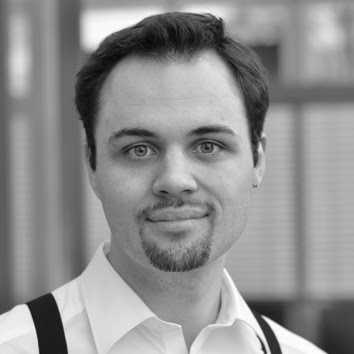 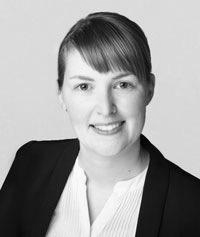 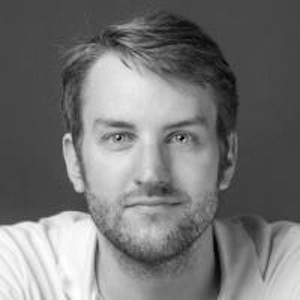 Gloria Bonet Serra
EnBW
Peer Dierolf
Carl Zeiss
Carmen Fehrenbach
Deutsche Telekom
Andreas Nawrath
T-Systems
Tanja Rösner
M.M.Warburg & CO
Jonathan Diehl
Inform
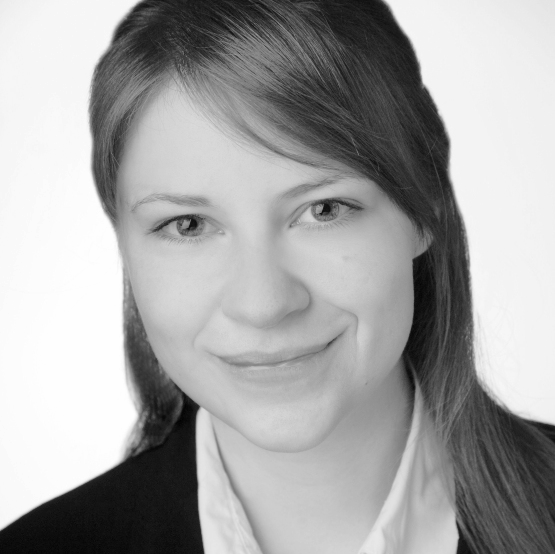 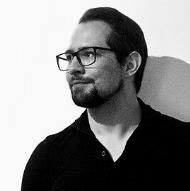 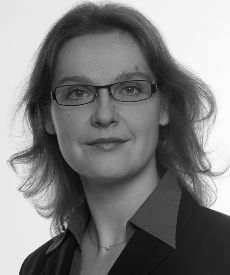 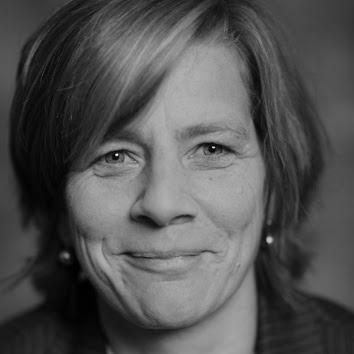 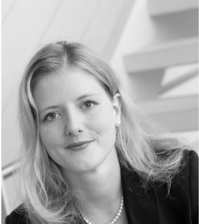 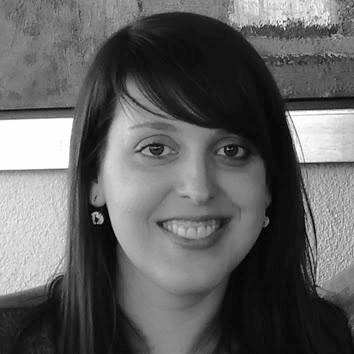 Juliane Emisch
Lufthansa Industry Solutions
Matthias Denke
Axa
Sandra Riedewald
Proceq SA
Christiane Schmidt
Init AG
Melanie Ganzhorn
Trumpf
Julia Käfer
Pixum
D I E   E I N F A C H M A C H E R .
Aktivitäten der letzten 12 Monate – 2016
2016 September bis Dezember
Workshop auf der Mensch und Computer 2016 in Aachen „But The CEO’s Wife Thinks… – und andere Herausforderungen im Unternehmens-Kontext“ 
Wo sehen Inhouse Professionals die Herausforderungen in ihrem Arbeitsalltag und welche Informationen und Handreichungen wünschen sie sich?
Auswertung der Ergebnisse des Workshops und Aufteilung in zwei Expertengruppen: (1) UX verkaufen und etablieren | (2) UX Organisationsformen
Aktivitäten der letzten 12 Monate – 2017
bis März
Durchführung teilstrukturierter Interviews innerhalb der Expertengruppe
Planung einer Onlineumfrage zur Situation der Inhouse Professionals (postponed)
bis Juli
Durchführung weiterer Interviews und gemeinsame Auswertung
Beitrag für die Mensch und Computer 2017„Von kleinen Enablern und großen Newbies – Missionen, Hürden, Erfolgsrezepte“
bis September
Planung des Workshops für die Mensch und Computer 2017 in Regensburg
Workshop: Erstellen von Unternehmensprofilen und UX-Inhouse-Personas
Usability Achievement Award
Henning Brau
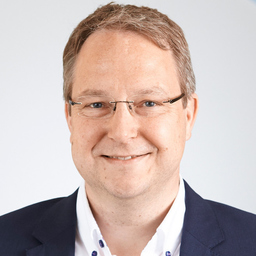 2007 - 2008 Vize-Präsident
2008 - 2010 Präsident
2010 - 2011 Schriftführer/Web Direktor
2012 - 2014 Fachvorstand

2017 Usability Achievement Award
Henning Brau
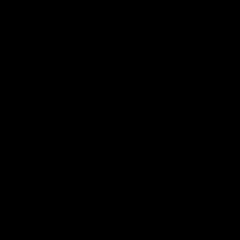 Mitglieder- & Kassenbericht
Entwicklung der Mitgliederzahlen
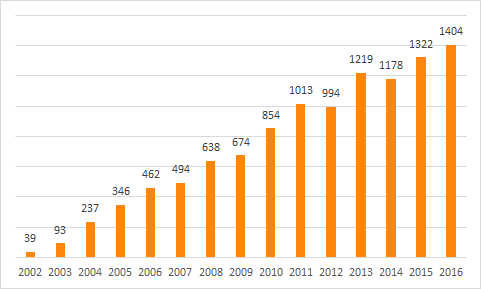 1402
2017
Kassenbericht 2016/2017
D I E   E I N F A C H M A C H E R .
Kassenbericht 2016/2017
D I E   E I N F A C H M A C H E R .
Kassenbericht 2016/2017
D I E   E I N F A C H M A C H E R .
Budgets 2016/2017
D I E   E I N F A C H M A C H E R .
Budgets 2016/2017
D I E   E I N F A C H M A C H E R .
Mitgliedsbeiträge / Sponsoring
D I E   E I N F A C H M A C H E R .
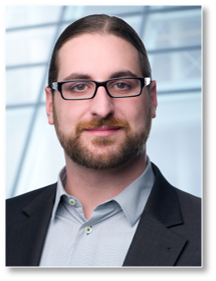 Bericht Kassenrevision
10. August 2017Frankfurt/MainGerman UPA e.V.
Dominique Winter
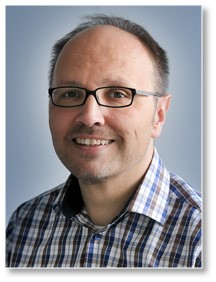 Holger Kälble
D I E   E I N F A C H M A C H E R .
Im Vorgriff auf ein festgelegtes Geschäftsjahr (01.07. bis 30.06. des Folgejahres) wurde die Kasse vom 16.08.2016 bis 30.06.2017 geprüft
Kassenrevision
Vorgehensweise	
1. Prüfung der Bargeldgeschäfte
2. Belegprüfung
3. Prüfung der Geldbewegung
4. Prüfung der Zahlungen von Mitgliedern
5. Sachliche Richtigkeit der Ausgaben
6. Prüfung des Jahresabschlusses
geprüft wurden …
Kassenbuch
Alle Kontoauszüge
Abrechnungen VISA-Prepaid-Card
Belege per Stichprobe
Sachliche und rechnerische Richtigkeit der Einnahmen und Ausgaben
Übereinstimmung von Kassenbuch, Belegen und Kontobewegungen per Stichprobe
D I E   E I N F A C H M A C H E R .
Zahlungen von Mitgliedern
2017:164 Mitglieder mit insgesamt 8.175,00 EUR
2016:	136 Mitglieder mit insgesamt     6.675,00 EUR
2015:	184 Mitglieder mit insgesamt     8.950,00 EUR
2014:	515 Mitglieder mit insgesamt   24.725,00 EUR
Es wurden angemessene Maßnahmen zur Eintreibung der Beiträge durchgeführt!
zusätzlich wurde eine manuelle Nachfassaktion über soziale Medien durchgeführt.
D I E   E I N F A C H M A C H E R .
Ergebnis
Belege sind vollständig, chronologisch und übersichtlich geordnet
Alle Einnahmen und Ausgaben waren vollständig, rechnerisch und sachlich richtig und nachvollziehbar dokumentiert
Die Prüfung der Mitgliedsbeiträge erfolgte anhand der aktuellen Mitgliederliste
Buchführung und Jahresabschluss entsprechen den Festlegungen der Satzung und des von der Mitgliederversammlung bewilligten Budgets
Alle Budgets wurden eingehalten
Prüfzeitraum 16.08.2016 bis 30.06.2017 bezieht sich auf das zukünftige Geschäftsjahr
Die Kassenrevisoren schlagen deshalb der Mitgliederversammlung die Entlastung des Schatzmeisters bzw. des Vorstandes für das zurückliegende Geschäftsjahr vor
D I E   E I N F A C H M A C H E R .
Genehmigung des Haushaltsvorschlags
Haushaltsvoranschlag 2017/2018
D I E   E I N F A C H M A C H E R .
Haushaltsvoranschlag 2017/2018
D I E   E I N F A C H M A C H E R .
Abstimmung über den Haushaltsvorschlag
Anträge
1. Antrag zur Ergänzung der Beitragsordnung damit verbundene Satzungsänderung.
—Einführung einer "Firmenmitgliedschaft"
eingereicht von Astrid Beck
Antrag Firmenmitgliedschaft
Ziel:
Firmen / Unternehmen melden und bezahlen einer Zahl n von Personen, die in der UPA aktiv sind/werden wollen
und bezahlen für ein Jahr den Mitgliedsbeitrag.

Und das b.a.w. wenn nicht gekündigt wurde.
Details
Unternehmen können zur vereinfachten Abrechnung MitarbeiterInnen mit Vor- und Zuname sowie E-Mail-Adresse  als German UPA Mitglied anmelden.
Die Höhe des Beitrages der “Firmenmitgliedschaft” richtet sich nach der Anzahl der MitarbeiterInnen die als German UPA Mitglied angemeldet werden. Der Beitrag ist in der “Beitragsordnung” festgelegt.
Vorteile für die Unternehmen
Die Rechnung geht an die Firmenanschrift und an die Firmen-Mail.
Die Firma bekommt eine Sammelrechnung statt mehrere von einzelnen MitarbeiterInnen
Marketing als Firmenmitglied der German UPA
Steuerlicher Vorteil für das Unternehmen.
Die Firma hat mit der Rechnung einen Überblick wie viele und welche MitarbeiterInnen German UPA Mitglieder sind.
Einfache Meldung von neuen Mitgliedern zum neuen Geschäftsjahr.
Einfache Kündigung von Mitgliedern zum neuen Geschäftsjahr.
2.  Antrag auf Gründung des AK Interkulturalität
 eingereicht von Rüdiger Heimgärtner
Antrag auf Gründung eines Arbeitskreises
Themenfeld: 
Informationssysteme und Benutzungsschnittstellen entstehen
zunehmend in internationalen Kontexten. Somit muss Usability und
Usability Engineering immer stärker an kulturelle Kontexte angepasst
werden - es entsteht "Interkulturelles Usability Engineering" (IUE) und
"Interkulturelles User Interface Design" ( IUID)

Öffentlichkeitsarbeit soll das Bewusstsein in der Fachwelt dafür schaffen.
Angestrebte Ergebnisse
Methodenkompetenz, Designrichtlinien sowie Qualifikations- und
Qualitätsstandards für die Entwicklung interkultureller User Interfaces.
Publikationen, Präsentationen, Veranstaltungen, Checklisten, Guidelines

Erarbeiten von IUID-Research/Designpatterns
Ansprechpartner für zu klärende IUID-Fragen aus der Praxis
Empfehlungen für die Methodenanwendung erarbeiten

Interessierte Personen:
Astrid Beck, Christian Sturm, Katrin Proschek, Esmahan Eryilmaz,
Sebastian Linxen, Alkesh Solanki, Rüdiger Heimgärtner
3.  Antrag auf Entkopplung des Geschäftsjahres vom Kalenderjahr
 eingereicht von Roman Reindler
Idee
Hiermit beantrage ich die Entkopplung des Geschäftsjahr vom Kalenderjahr, so dass dieses demnächst vom 1. Juli bis zum 30. Juni des Folgejahres läuft und dadurch zur Mitgliederversammlung im September ein abgeschlossener Kassenbericht vorliegen kann.
Entlastung und Wahlen des Vorstands
Entlastung des bestehenden Vorstands
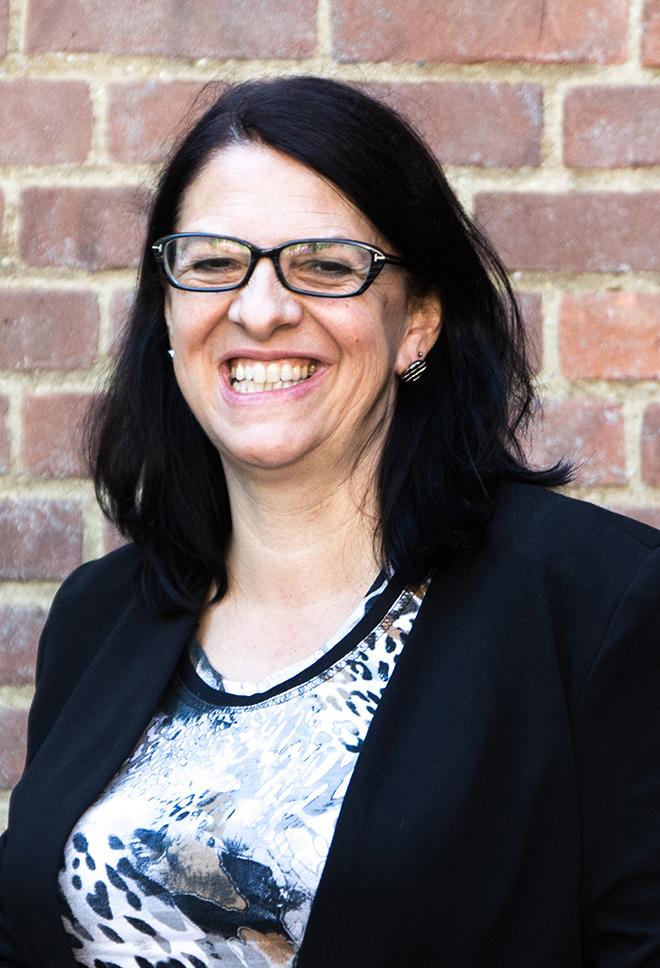 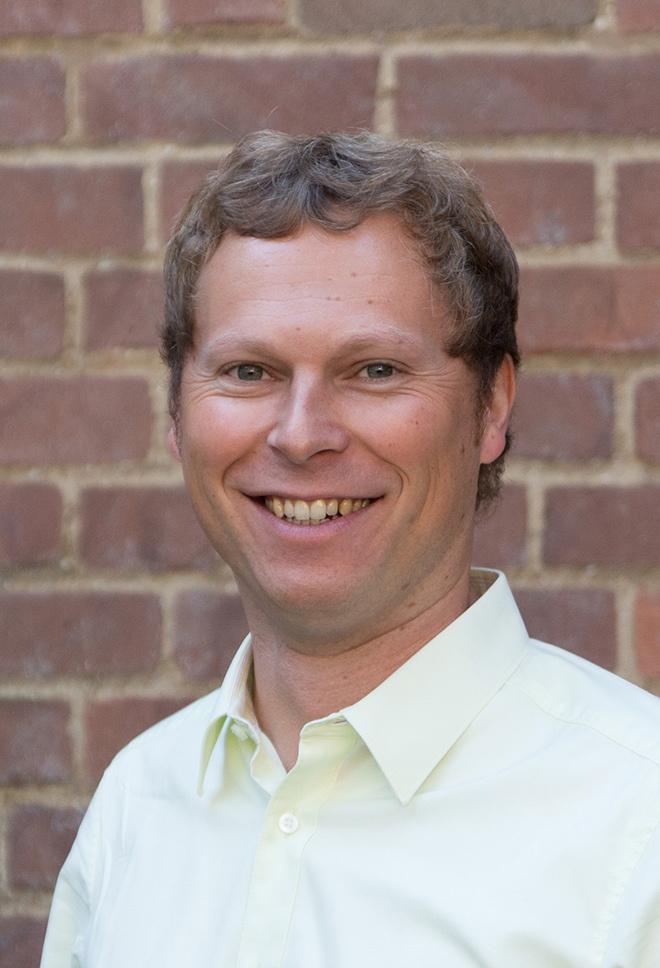 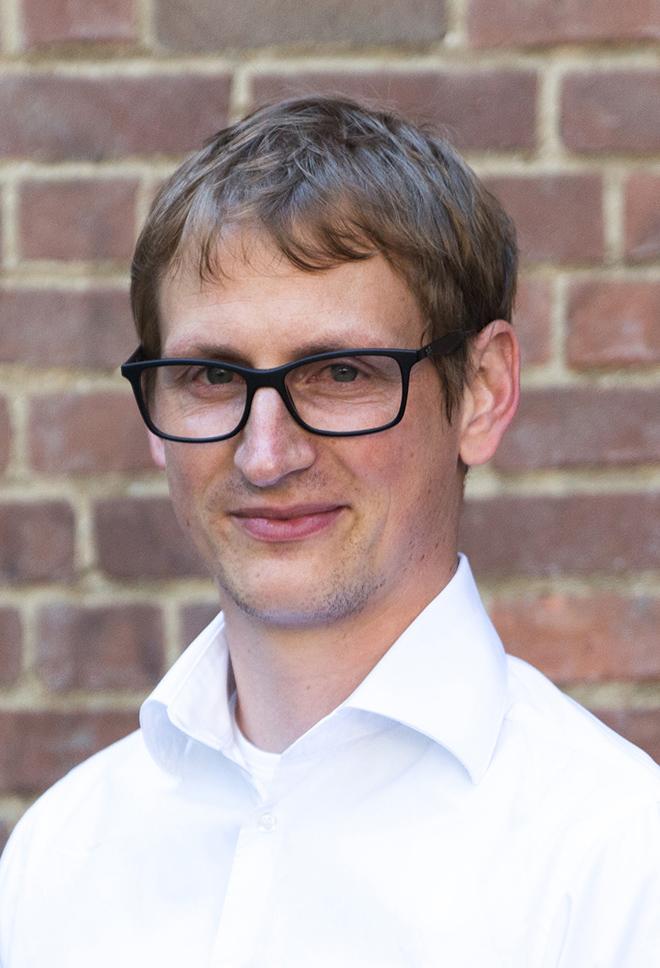 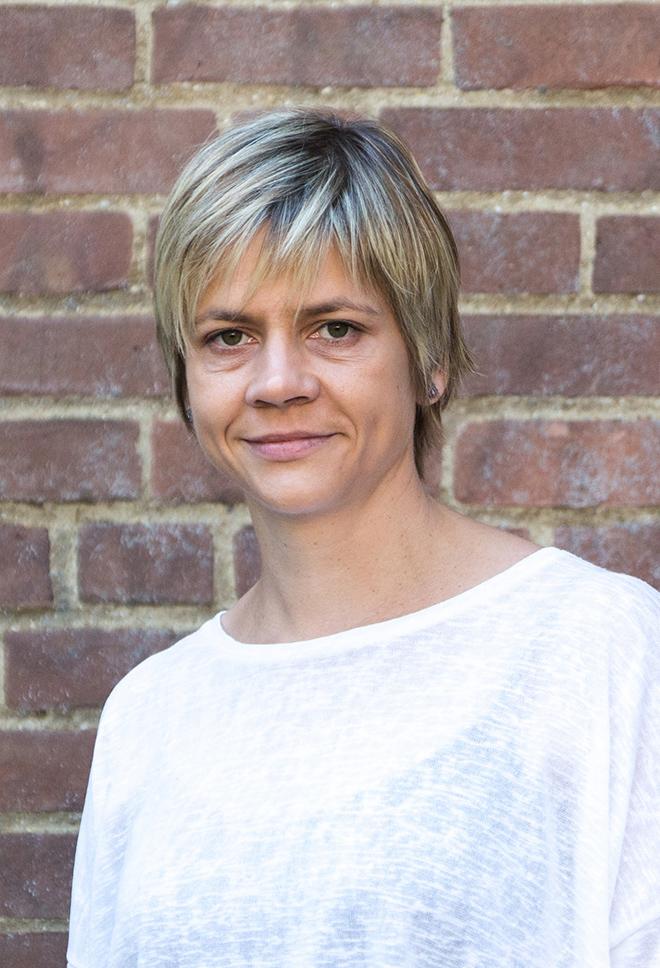 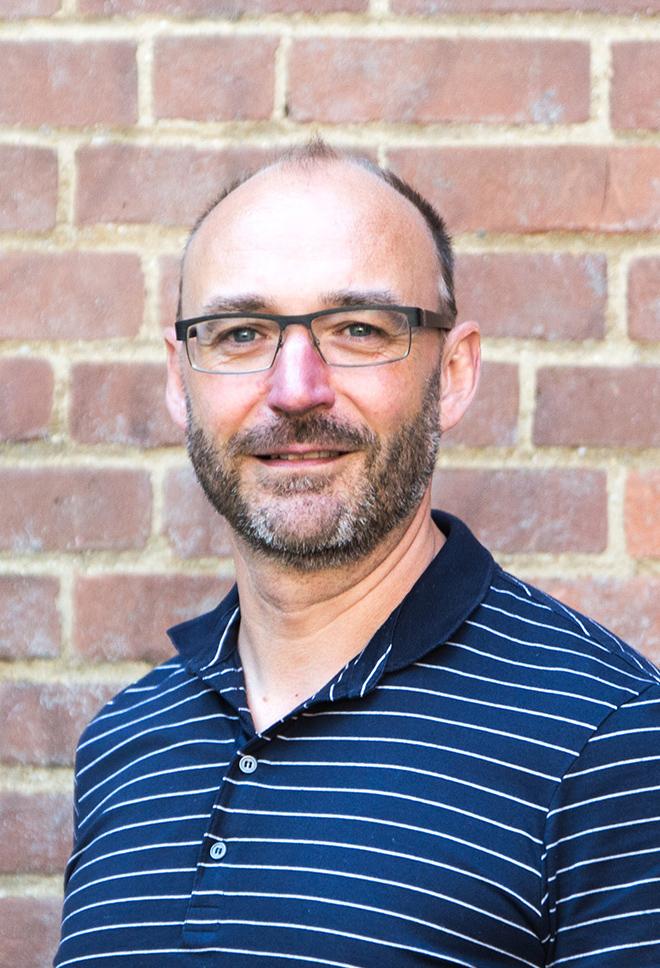 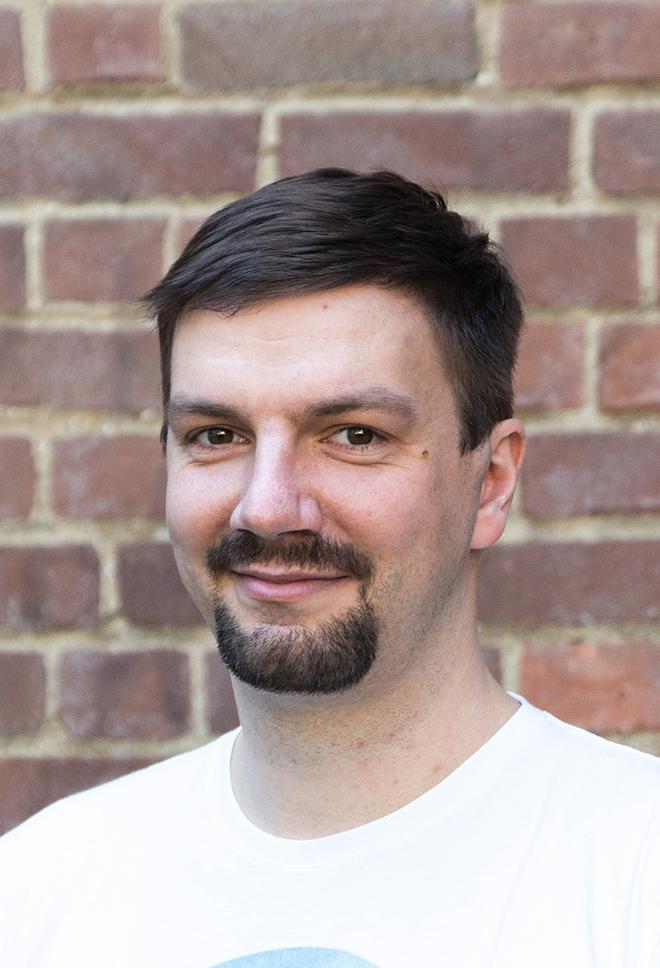 Präsidentin

Astrid
Beck
Vizepräsident

Holger
Fischer
Fachvorstand

Steffen
Hess
PR/Marketing

Iris 
Detemple
Schatzmeister

Roman
Reindler
Schriftführer

Thomas
Jackstädt
D I E   E I N F A C H M A C H E R .
Wahl des neuen Vorstandes
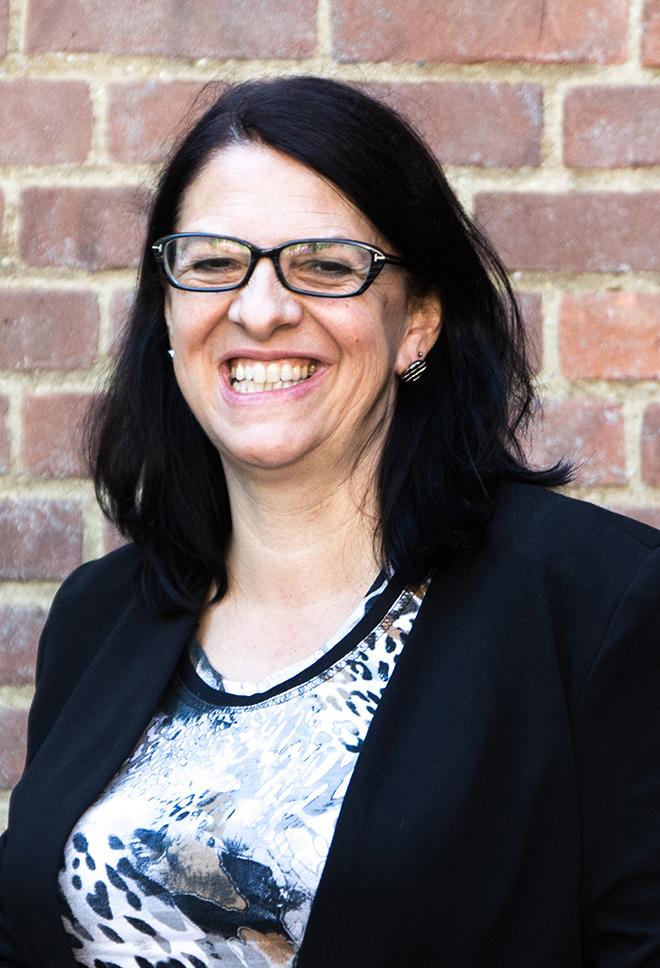 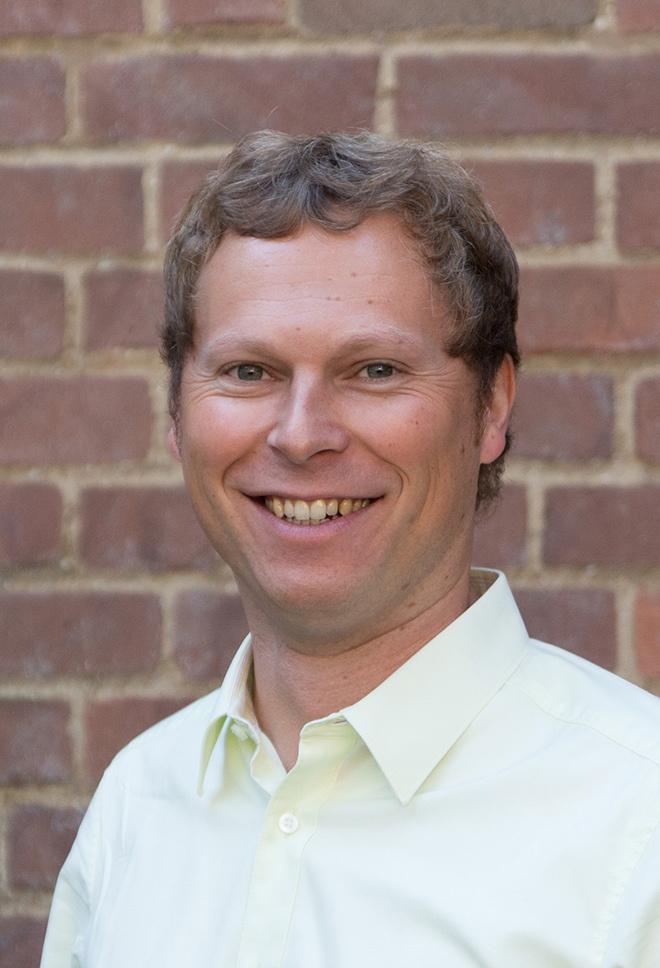 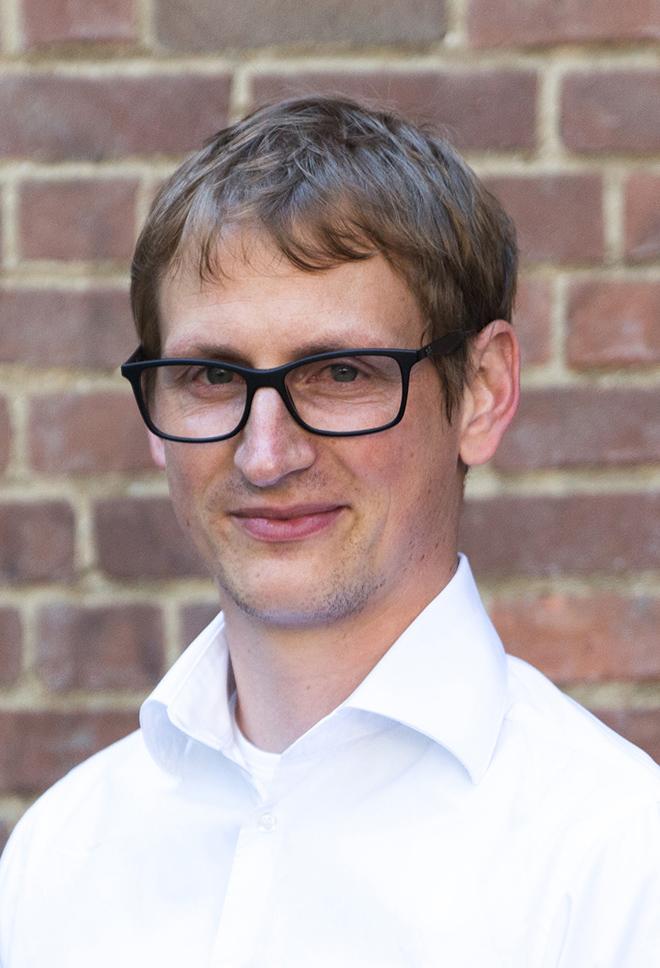 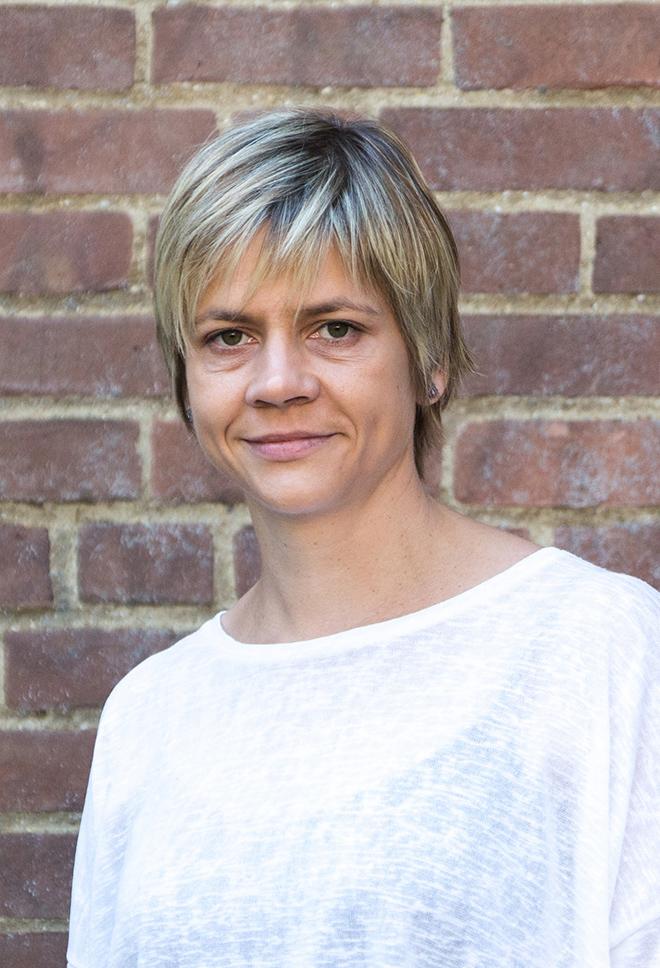 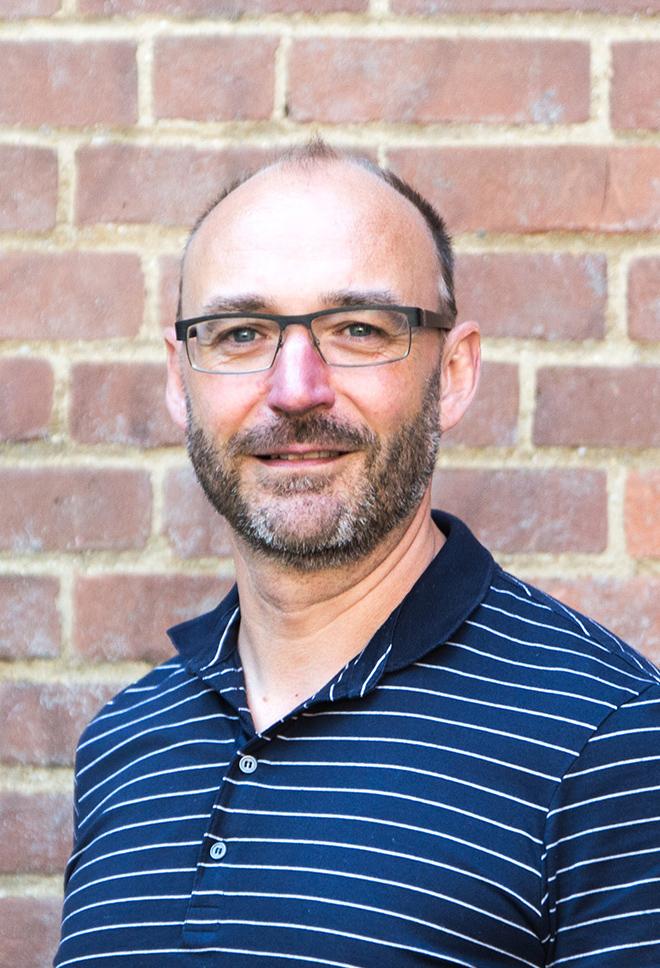 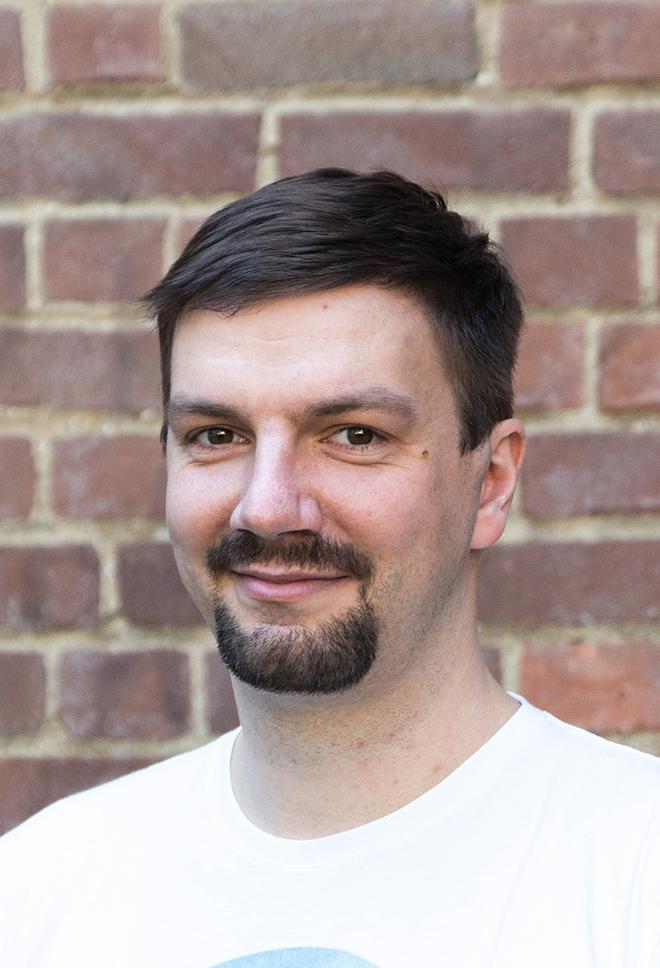 Präsidentin

Astrid
Beck
Vizepräsident

Holger
Fischer
Fachvorstand

Steffen
Hess
PR/Marketing

Iris
Detemple
Schatzmeister

Roman
Reindler
Schriftführer

Thomas
Jackstädt
D I E   E I N F A C H M A C H E R .
Wahl der Revisoren
Revisoren
Holger Kälble
Holger Kälble
Holger Kälble
Dominique Winter
Dominique Winter
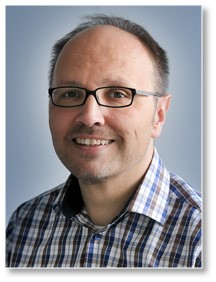 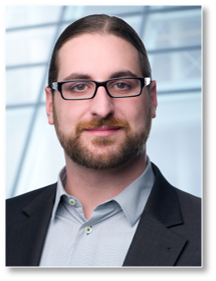 Auf ein Wiedersehen zur UP18 02. bis 05. September in Dresden
German UPA Abend im Restaurant “Brauhaus am Schloss”
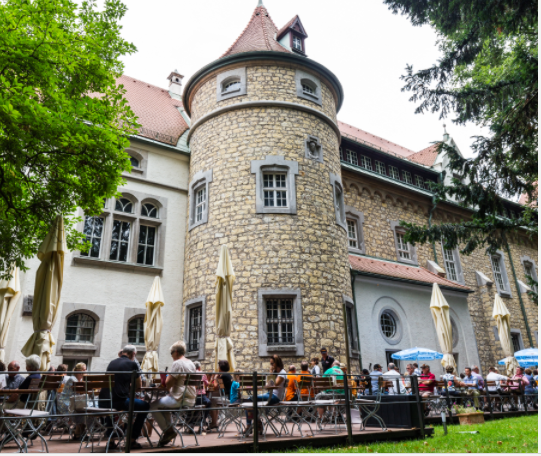